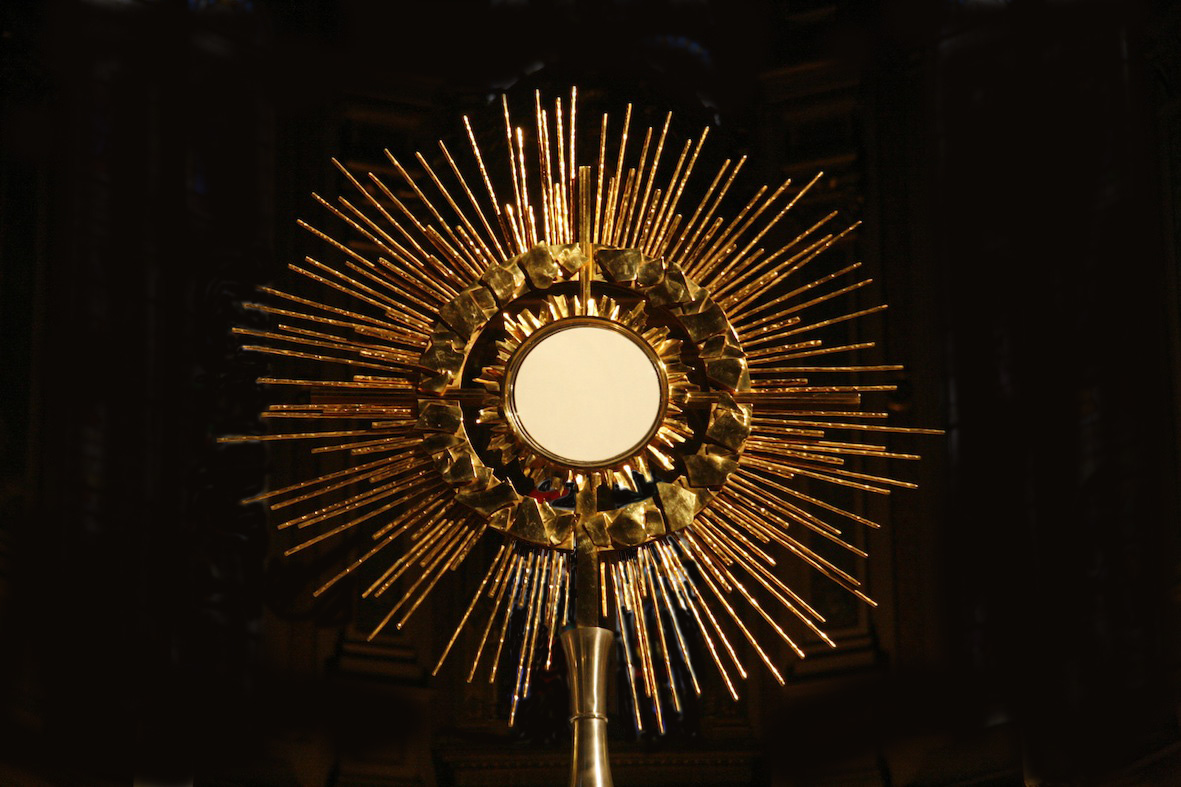 LE  SAINT  SACREMENT
1
Objectif des diaporamas de « Apprenez-nous à prier » ?

Au fil de l’année liturgique…
en commentant textes et images,
 en s’adaptant à ceux qui regardent :

mieux connaître
pour mieux  aimer

pour que connaissance et amour grandissent ensemble !
2
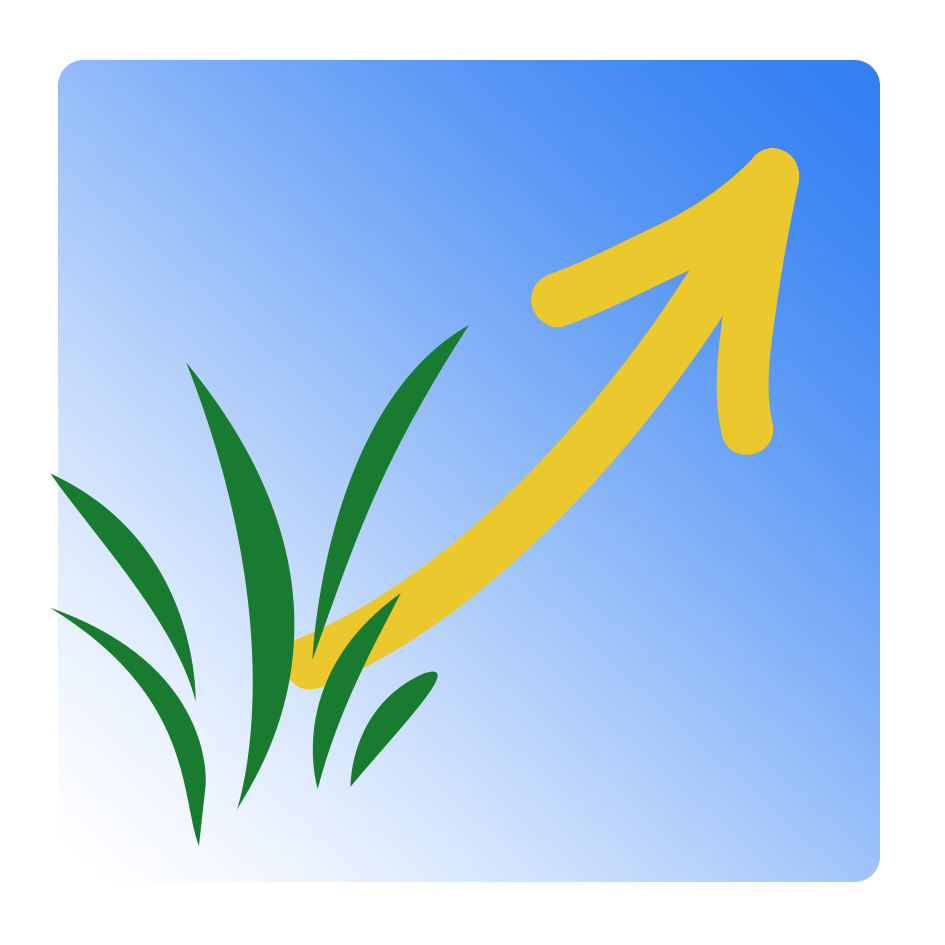 Apprenez-nous à prier  -  Saint-Sacrement
Suggestions avant de commencer

Un moment de silence et de mise en présence de Dieu  
Un signe de croix bien fait
Une demande d’aide à l'Esprit-Saint
Au fil de la présentation

Valoriser et/ou compléter les citations bibliques
Couper par une prière, un chant…
3
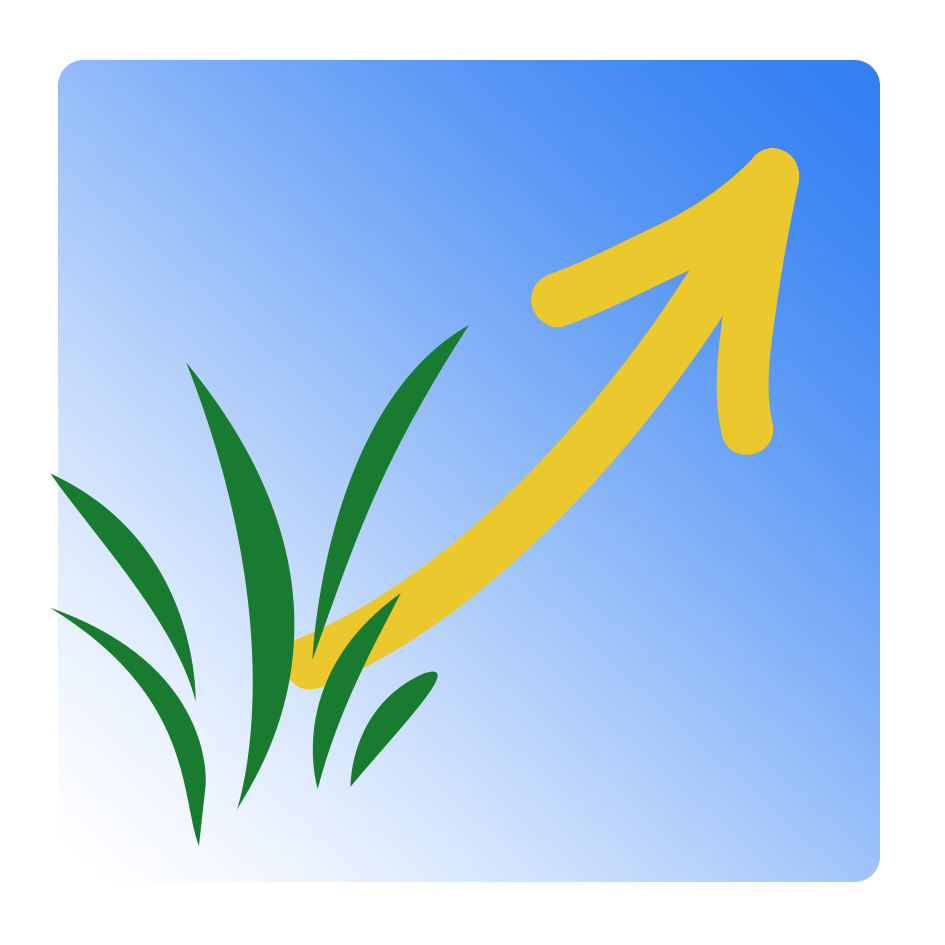 Apprenez-nous à prier  -  Saint-Sacrement
Le Jeudi qui suit la fête de la Sainte Trinité, 
(en France, le dimanche suivant)

l’Église célèbre la 
Fête du Saint Sacrement 
du Corps et du Sang du Christ.
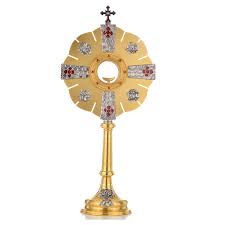 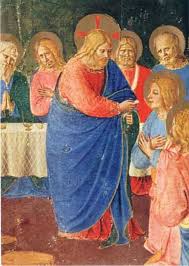 Par cette fête, l’Église veut
HONORER l’EUCHARISTIE 
d’un hommage plus solennel qu’il n’est possible de faire 
le Jeudi-Saint, quelques heures avant sa Passion et sa mort.
4
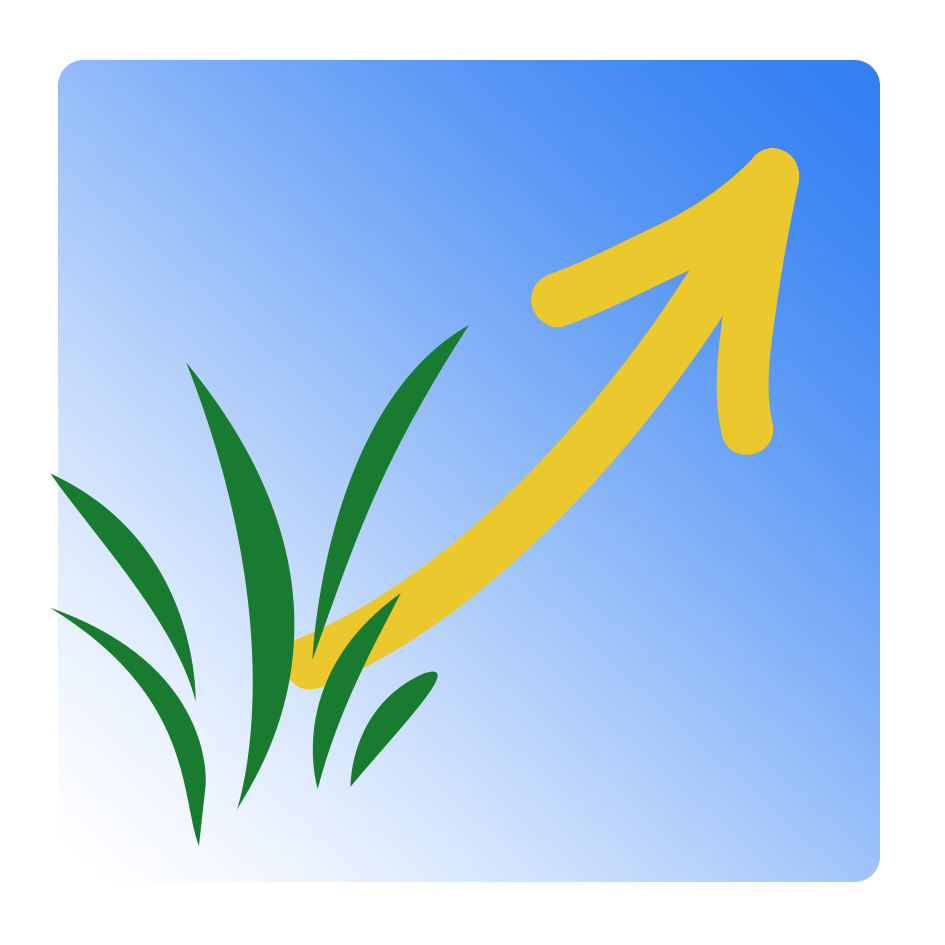 Apprenez-nous à prier  -  Saint-Sacrement
Cette fête « La solennité du Corps du Christ », a été demandée par Notre Seigneur Lui-même, en 1208, 
à sainte Julienne du Mont Cornillon (Liège - Belgique)
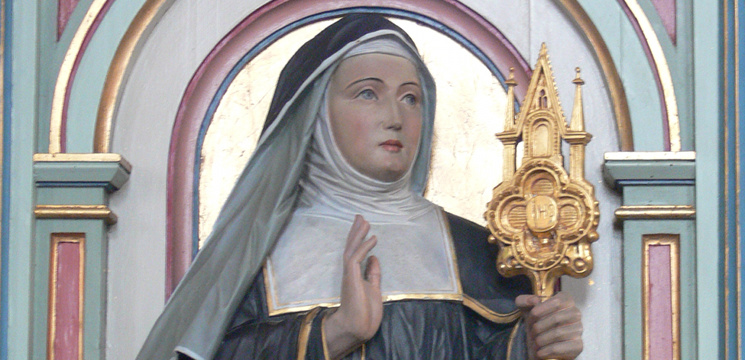 Elle fut étendue à  toute l’Église en 1246 par le Pape Urbain IV, pour 
réfuter des hérésies toujours renouvelées contre la Sainte Eucharistie.
5
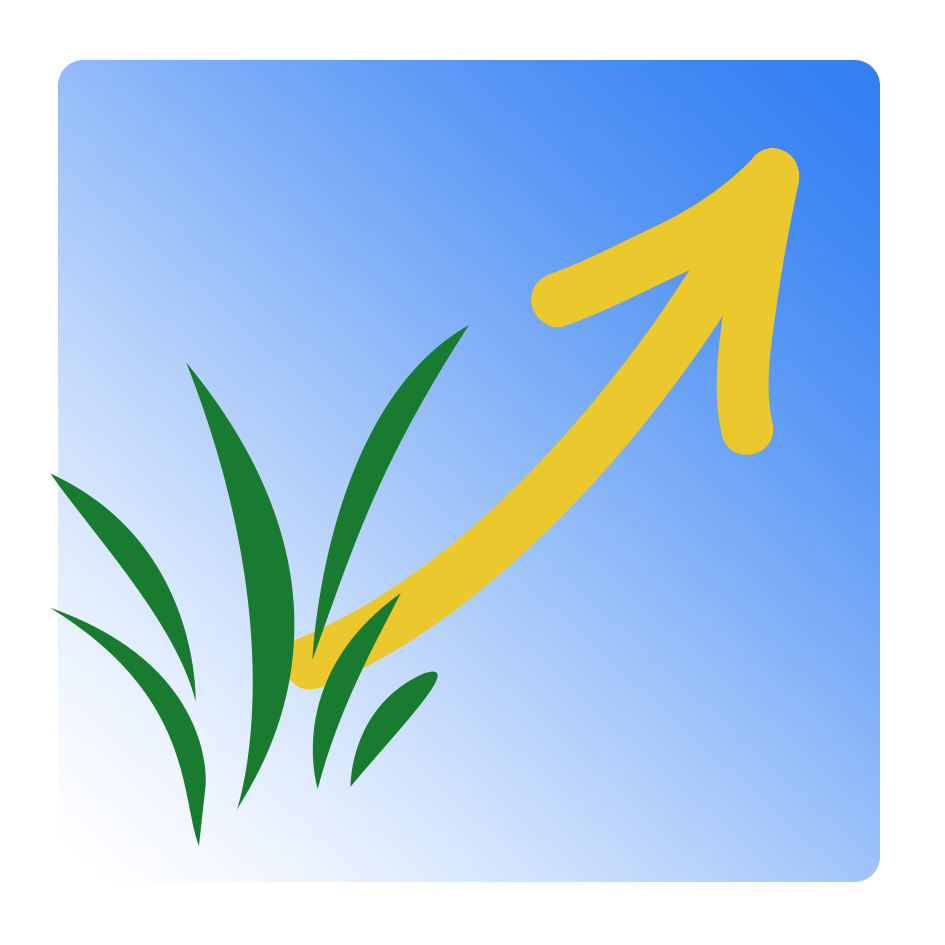 Apprenez-nous à prier  -  Saint-Sacrement
Tous les jours, à la messe, 
Jésus s’offre à son Père en sacrifice 
pour nous sauver.

Ainsi, chaque jour, nous pouvons penser à Lui, 
Lui dire tout notre amour et notre reconnaissance.
Mais la fête du Saint Sacrement a pour but de 
raviver notre foi et notre amour pour Jésus-Hostie.
6
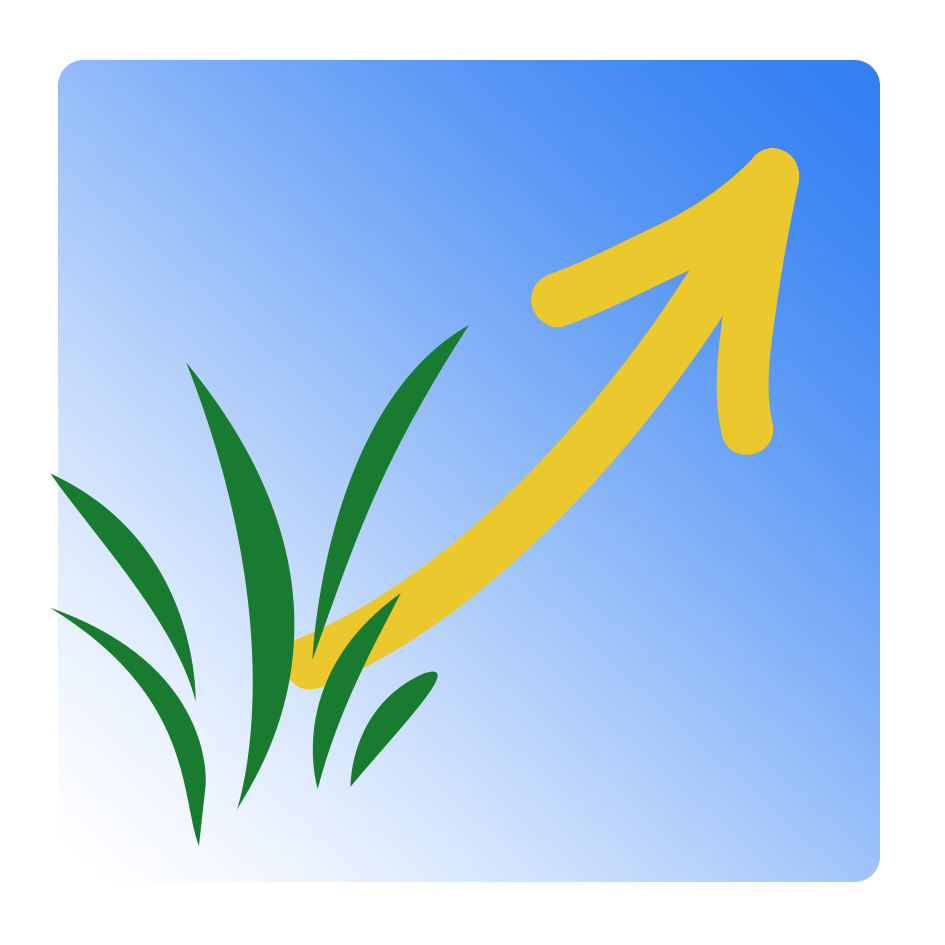 Apprenez-nous à prier  -  Saint-Sacrement
Première partie
QU’EST-CE QUE L’EUCHARISTIE ?
7
SACRIFICE            SACREMENT          PRÉSENCE RÉELLE
Le SACRIFICE qui nous sauve
Sur l’autel comme sur la croix, c’est le même sacrifice
Le  SACREMENT qui nourrit et unit les âmes
Jésus Lui-même se donne en nourriture
La PRÉSENCE RÉELLE de Jésus parmi nous
‘’ Je suis avec vous tous les jours jusqu’à la fin du monde’’
8
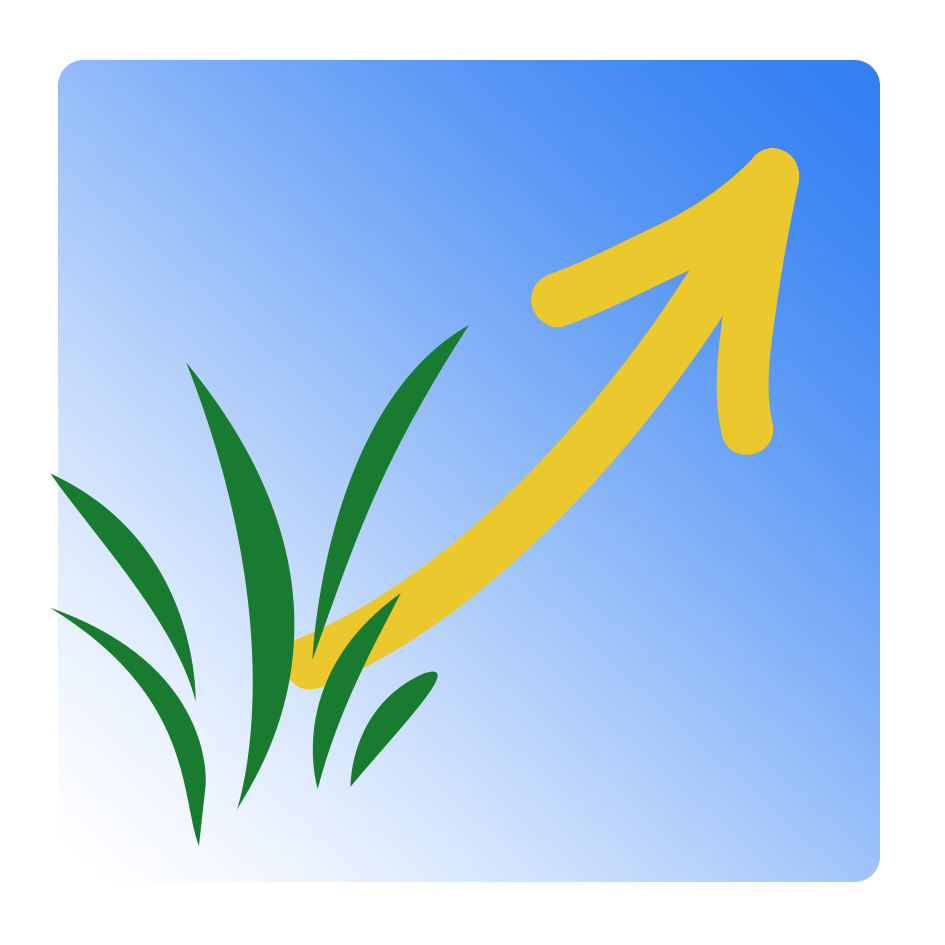 Apprenez-nous à prier  -  Saint-Sacrement
Le SACRIFICE 
qui nous sauve
9
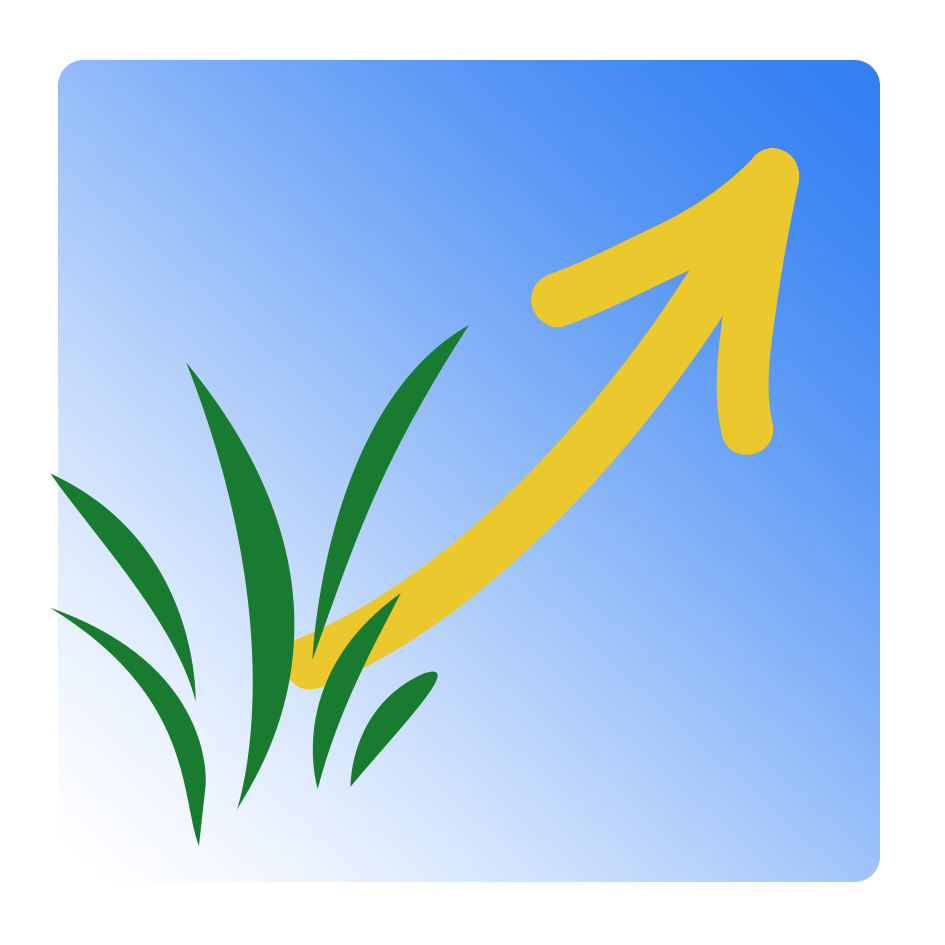 Apprenez-nous à prier  -  Saint-Sacrement
L’Eucharistie est un Sacrifice
Le Jeudi Saint, L’Eucharistie nous est donnée comme 
LE Sacrifice de la Croix, renouvelé à chaque messe, 
où Jésus s’offre à son Père pour nous :
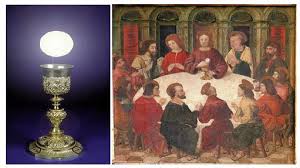 Chaque fois que vous mangez ce pain et buvez cette coupe, vous proclamez la mort du Seigneur jusqu’à ce qu’Il  vienne. (1 Co 11, 26)
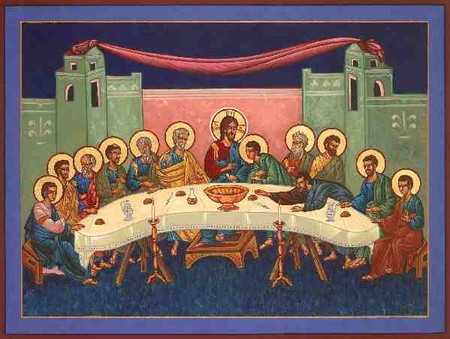 Ceci est mon corps… Ceci est mon Sang, 
le Sang de l’Alliance versé pour la multitude, en rémission des péchés. 
(Mt 26, 23)

…Vous ferez cela en mémoire de Moi.
(Lc 22, 19)
10
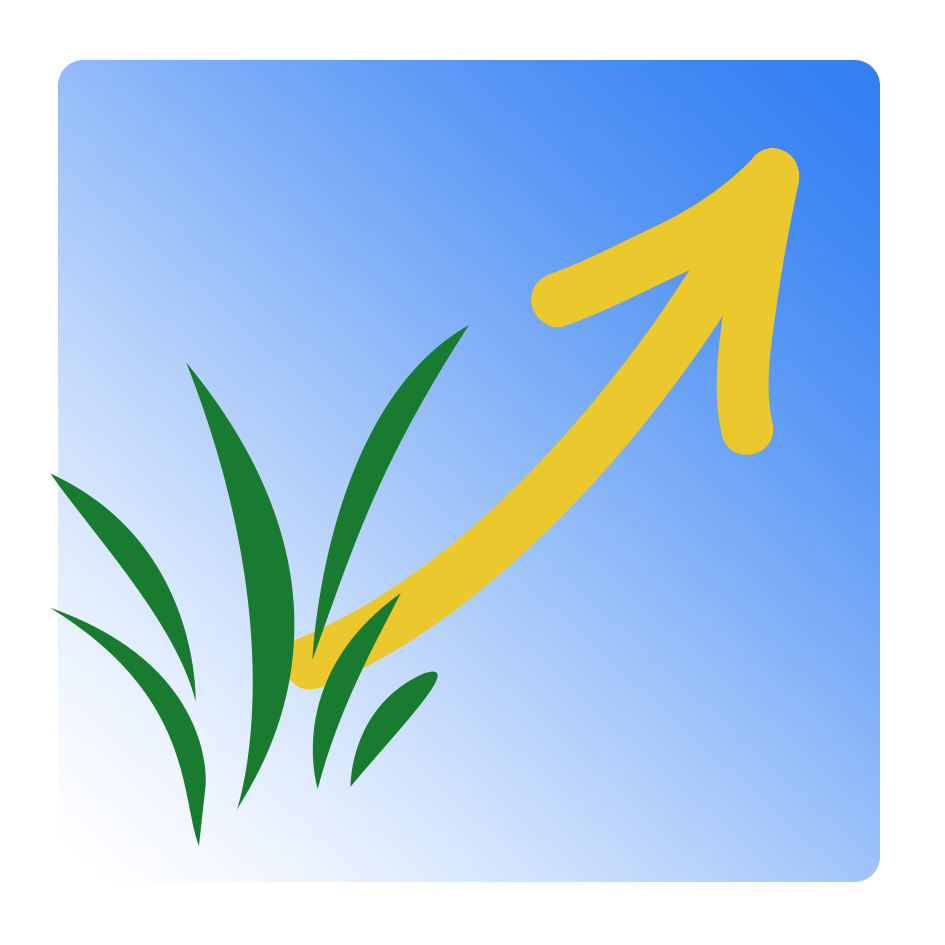 Apprenez-nous à prier  -  Saint-Sacrement
L’offrande que Jésus fait de sa vie le Jeudi-Saint,
est la même que son sacrifice sur la Croix le lendemain
Il n’y a pas de plus grand amour que 
de donner sa vie pour ceux qu’on aime.
 (Jn 15, 13)
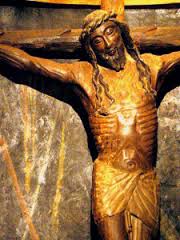 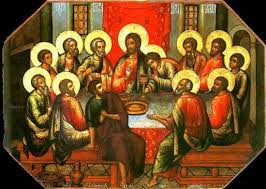 11
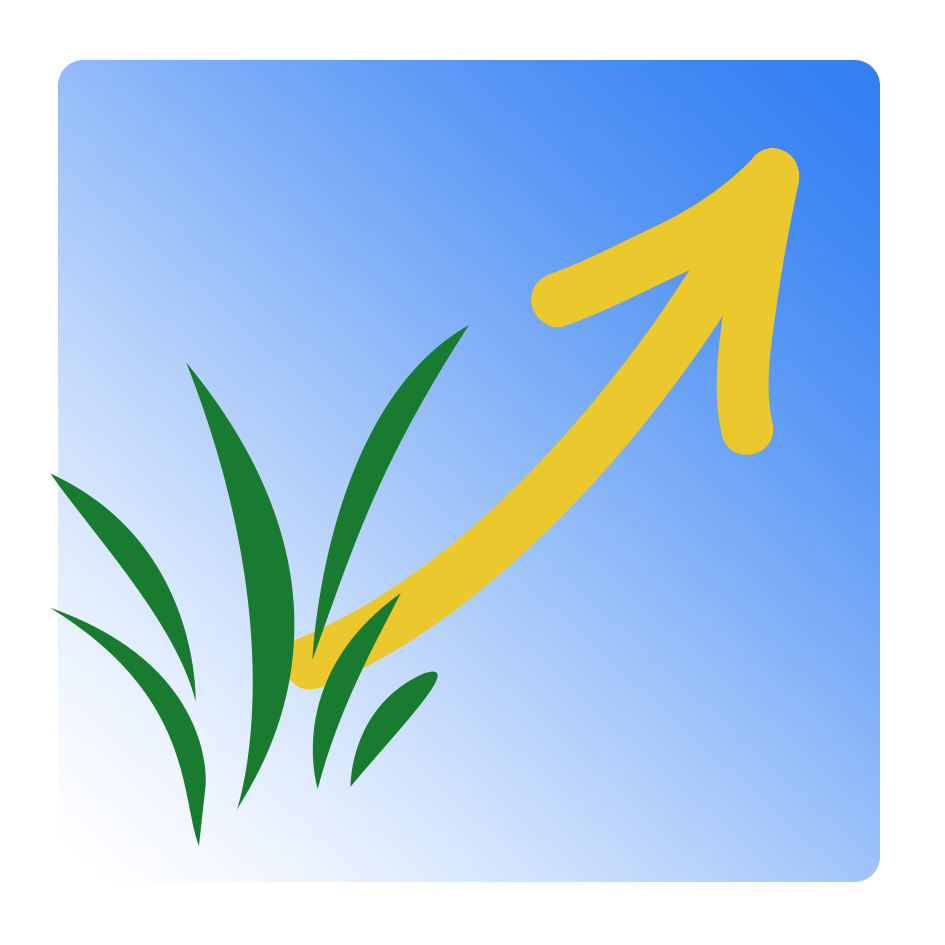 Apprenez-nous à prier  -  Saint-Sacrement
Le SACREMENT 
qui nourrit et unit les âmes
12
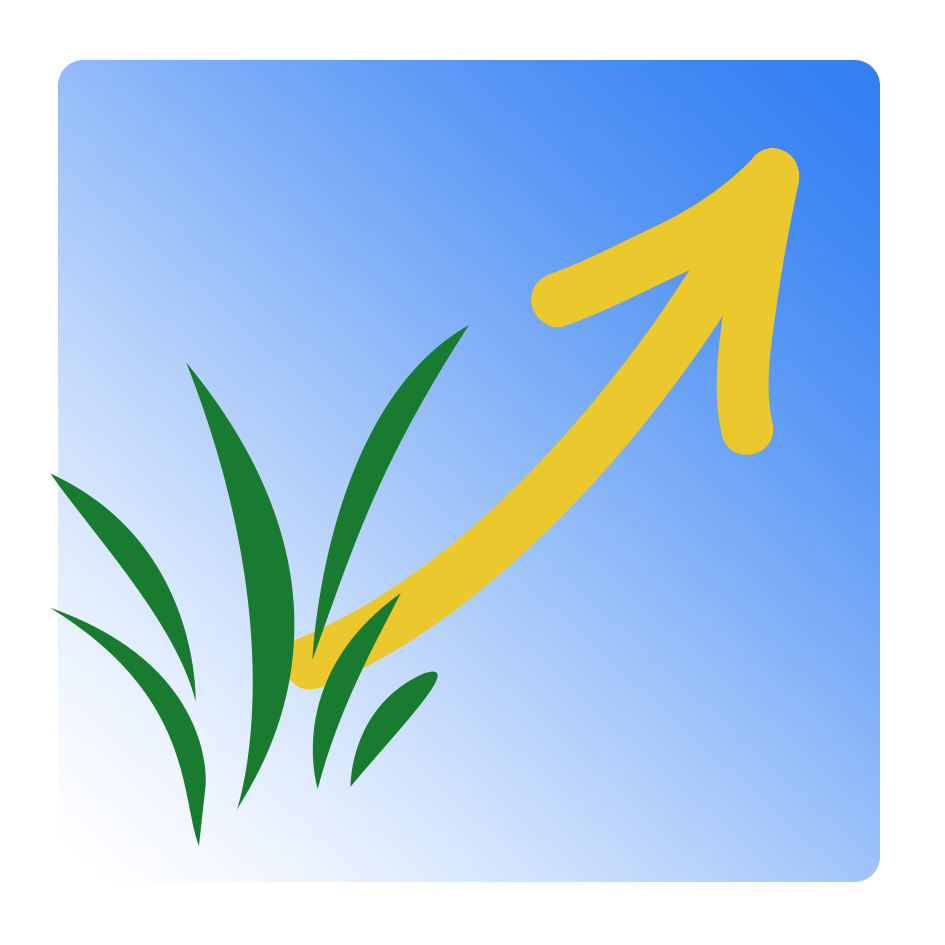 Apprenez-nous à prier  -  Saint-Sacrement
L’Eucharistie est la nourriture de nos âmes
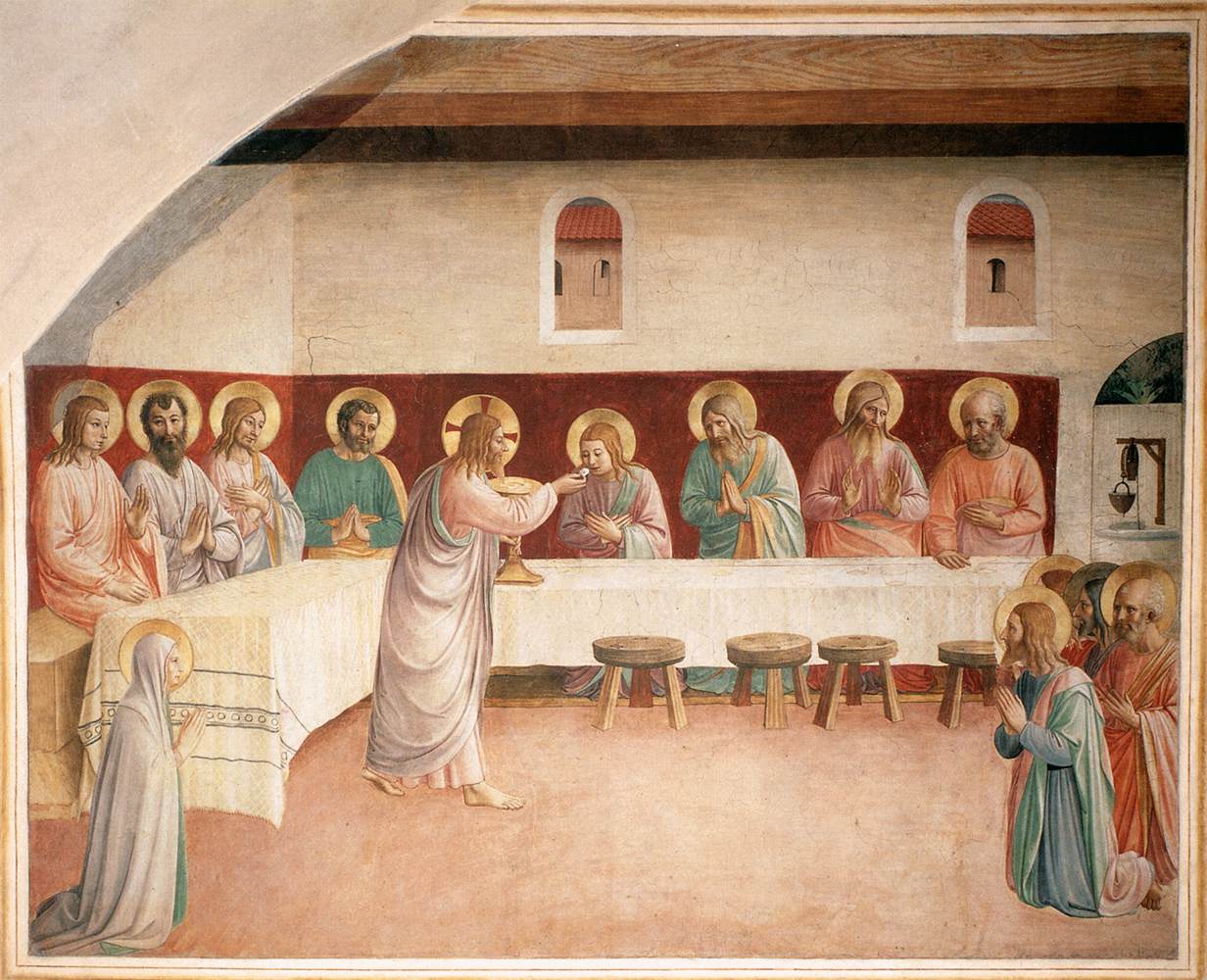 Prenez et mangez, ceci est mon Corps…
Prenez et buvez, ceci est mon Sang… 
(Mt 26, 23)
13
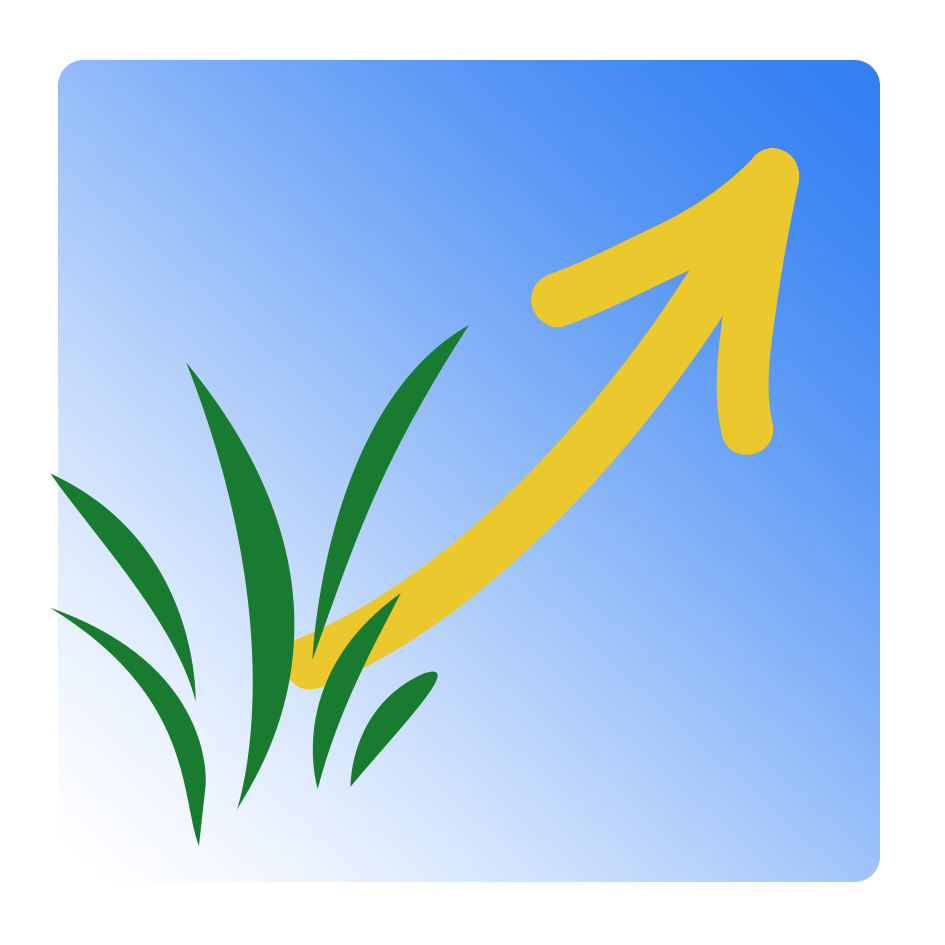 Apprenez-nous à prier  -  Saint-Sacrement
…une nourriture vitale pour la vie de l’âme
Je suis la Vigne, vous êtes les sarments…
Demeurez en moi, comme Moi en vous. 
De même que le sarment ne peut
 porter de fruit par lui-même 
sans demeurer dans la vigne, 
ainsi vous non plus, 
si vous ne demeurez pas en Moi.
Celui qui demeure en Moi, 
et Moi en lui,
celui-là porte beaucoup de fruit :
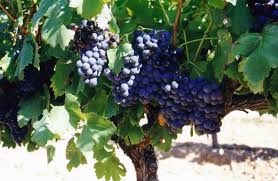 Sans Moi, vous ne pouvez rien faire. 
(Jn 15, 1-5)
14
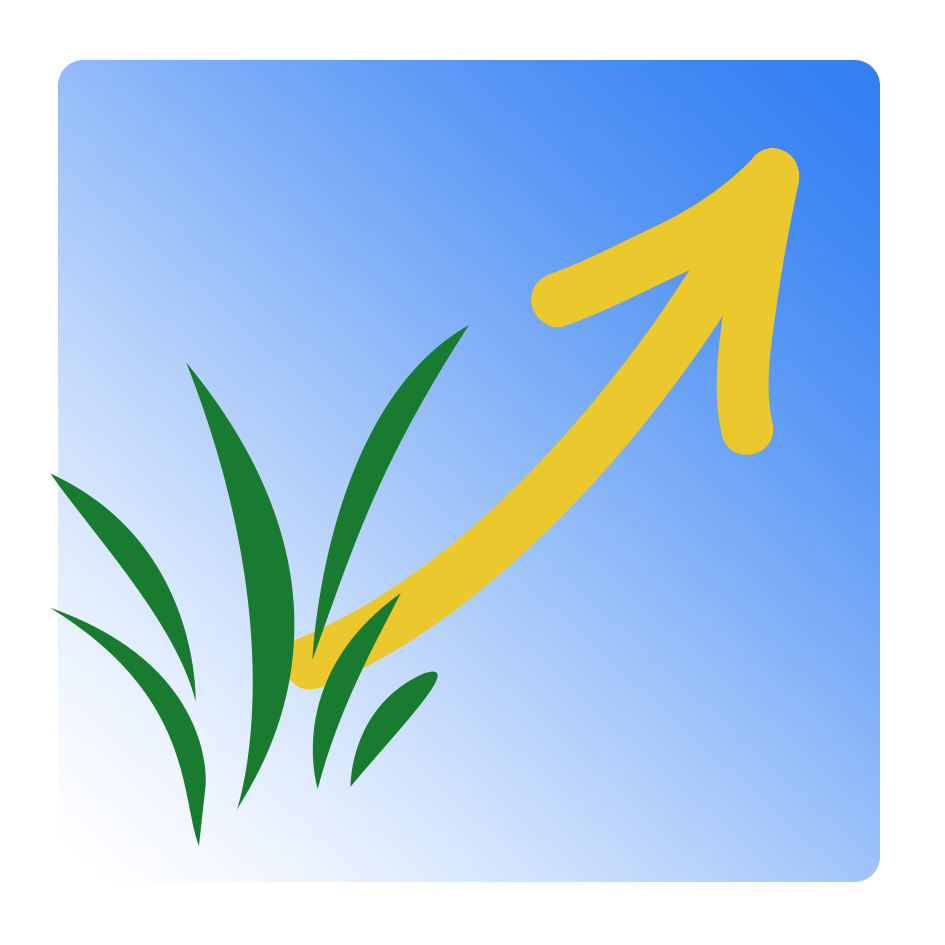 Apprenez-nous à prier  -  Saint-Sacrement
L’Eucharistie, sacrement de l’unité
Le pain est fait de nombreux grains de blé moulus 
et cuits ensemble
Le vin est fait de nombreux grains de raisin 
pressés ensemble
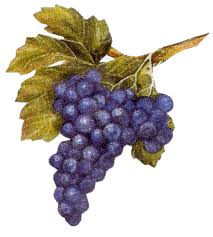 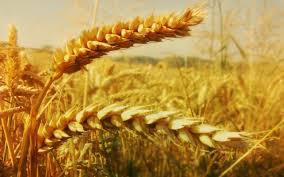 Pain et vin sont un signe de 
l’Eucharistie qui rassemble et unit dans le Christ 
tous les hommes et tous les peuples.
15
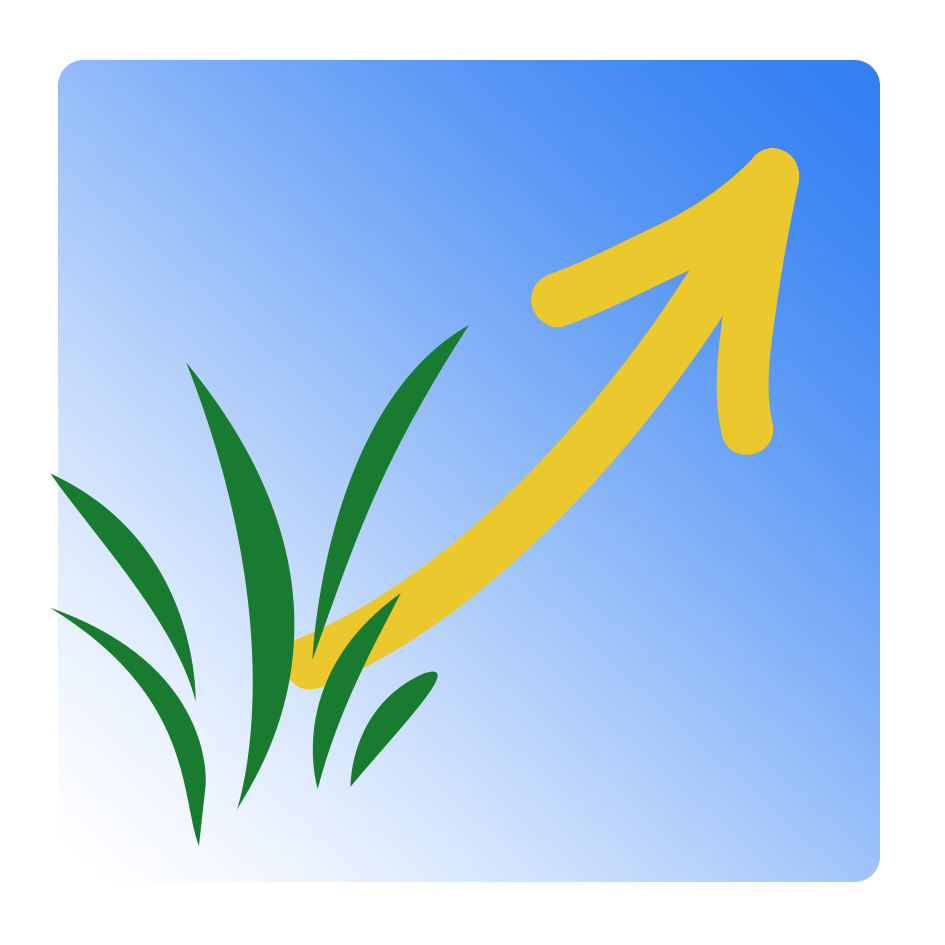 Apprenez-nous à prier  -  Saint-Sacrement
La PRÉSENCE RÉELLE DE JÉSUS 
parmi nous
16
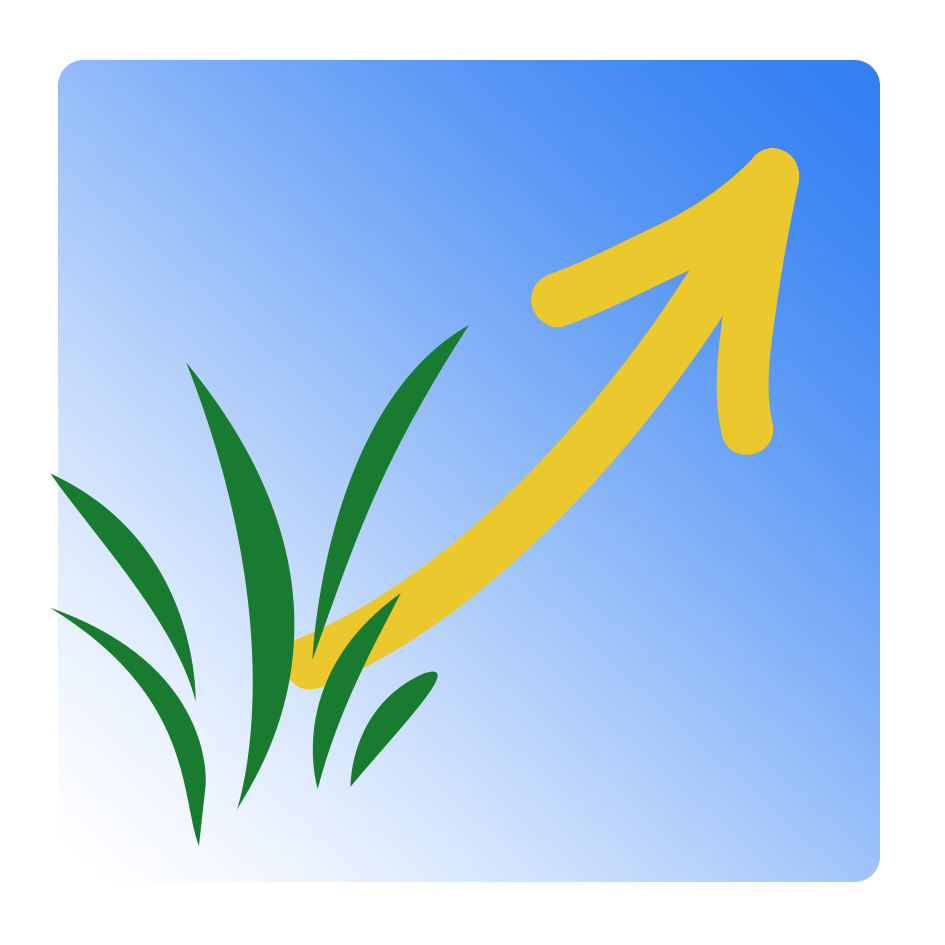 Apprenez-nous à prier  -  Saint-Sacrement
Jésus reste avec nous…
Avant de remonter au ciel, Jésus a promis de ne pas nous laisser seuls :
Voici que Je suis avec vous, tous les jours, jusqu’à la fin du monde.
(Mt 28, 20)
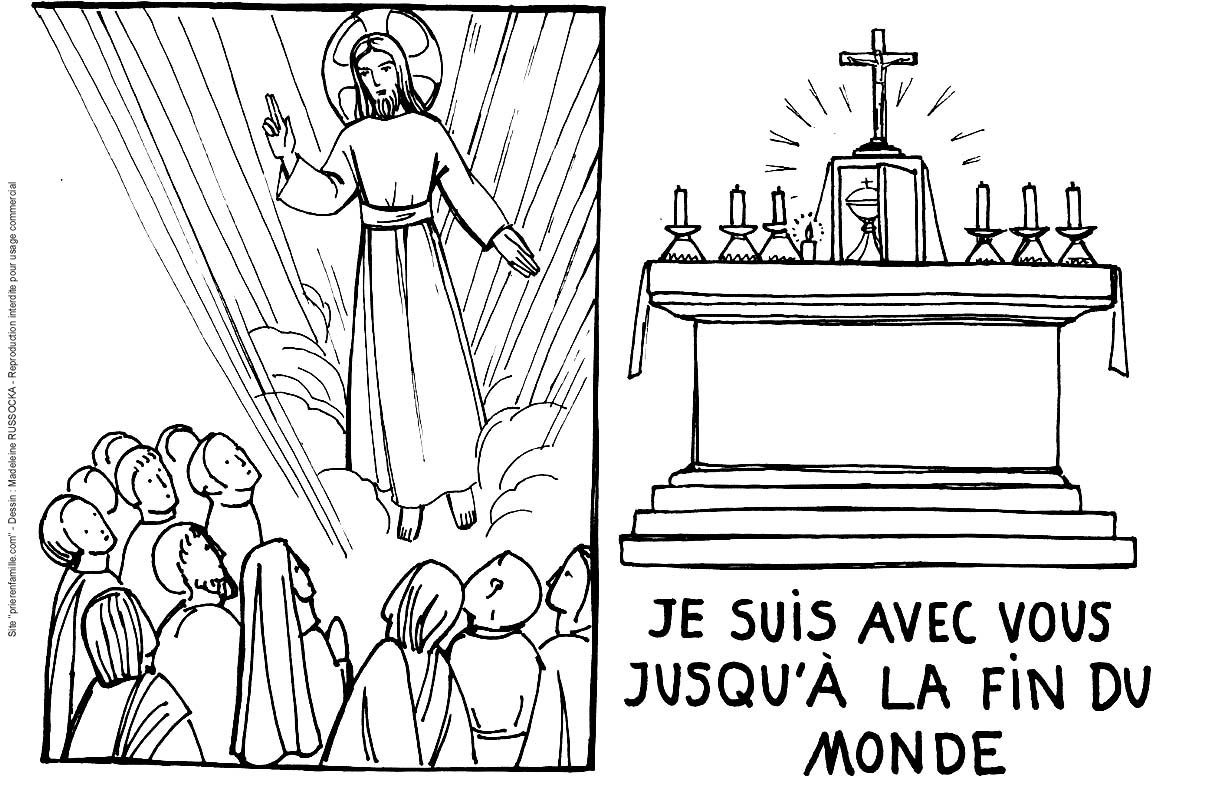 17
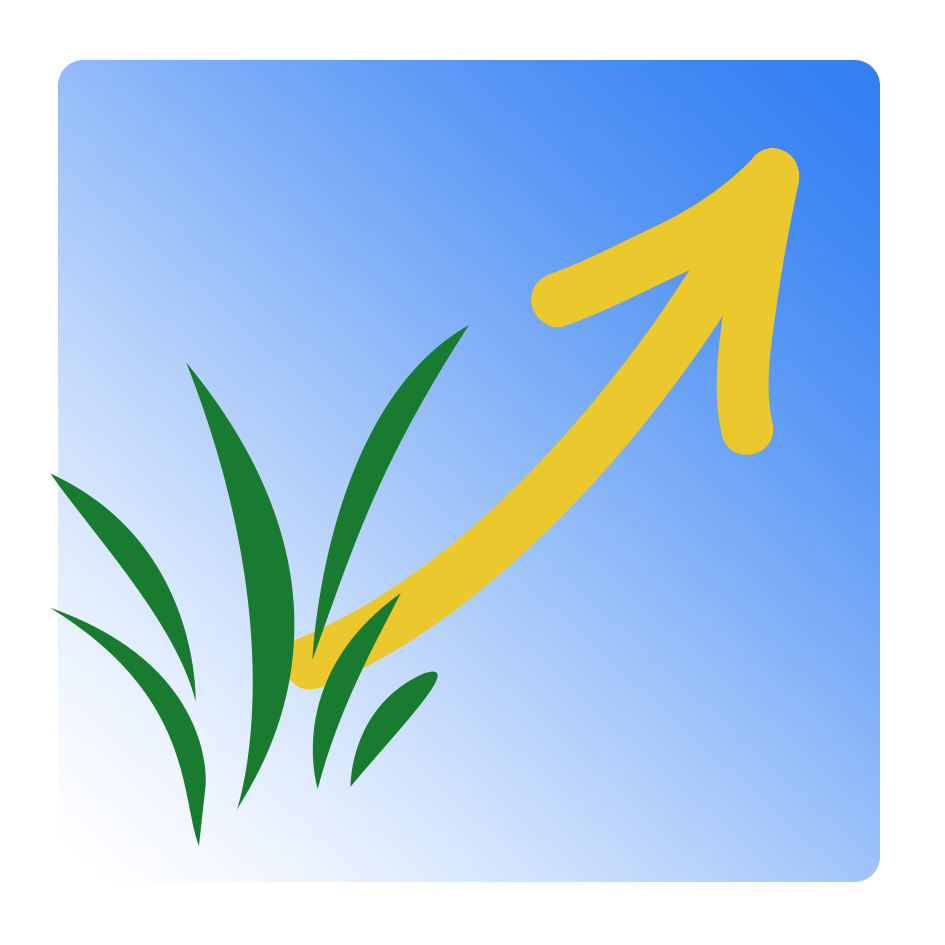 Apprenez-nous à prier  -  Saint-Sacrement
Jésus est réellement présent
Comment Jésus, remonté au Ciel, peut-Il être encore avec nous ? 
– Il est présent dans la Sainte Eucharistie :
à la messe
au tabernacle
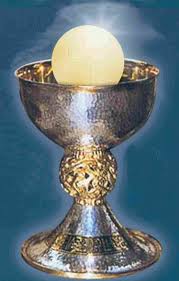 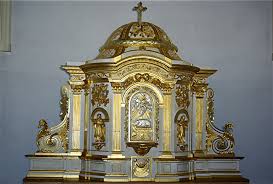 18
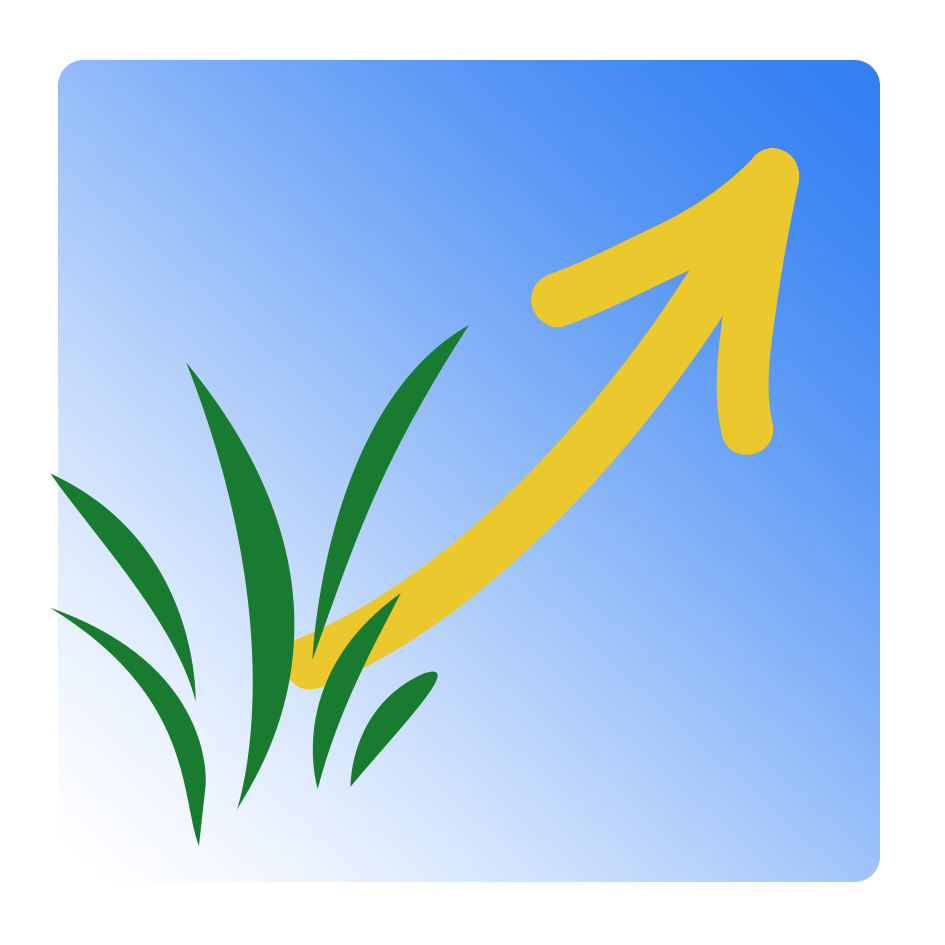 Apprenez-nous à prier  -  Saint-Sacrement
À la messe, après la consécration, 
Jésus est présent
Après la consécration, 
quand le prêtre a prononcé 
les paroles de Jésus 
« Ceci est mon Corps… »
« Ceci est mon Sang… »
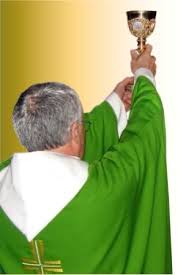 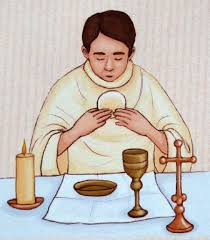 Jésus est réellement présent
sous les apparences du pain et du vin
Et lorsque nous avons communié, Jésus vient en nous : 
Il est présent en nous.
19
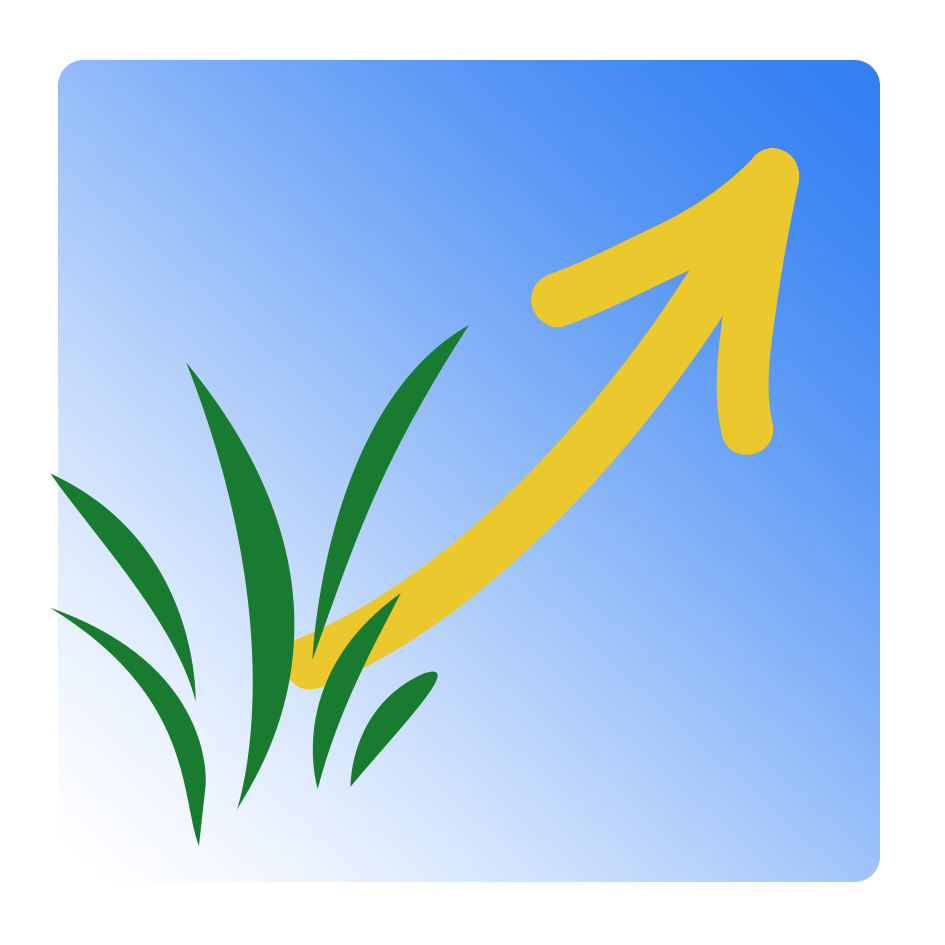 Apprenez-nous à prier  -  Saint-Sacrement
Il est présent au tabernacle
Jésus reste présent 
dans les hosties consacrées 
qui restent après la messe, 
							placées dans un ciboire et gardées au tabernacle.
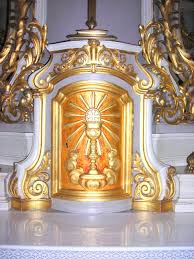 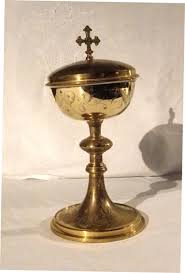 Une petite lumière rouge 
indique la présence 
de Jésus-Hostie au tabernacle : 
Il attend notre visite.
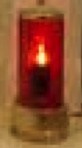 20
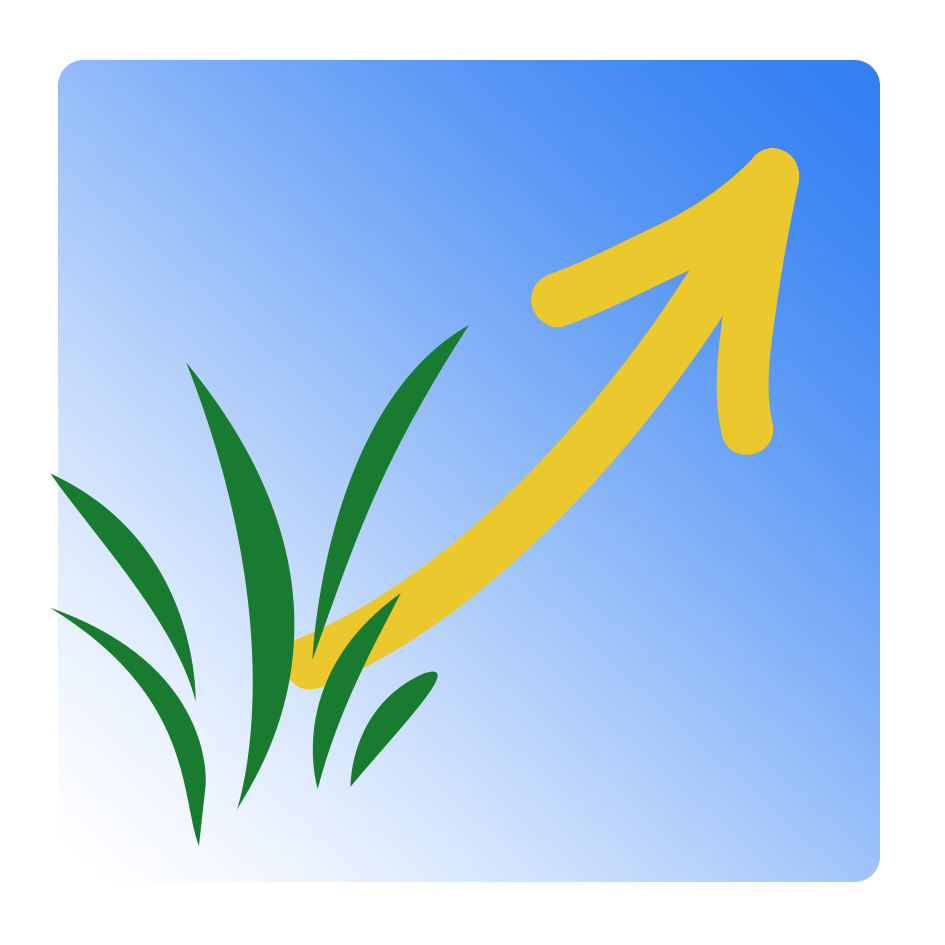 Apprenez-nous à prier  -  Saint-Sacrement
Deuxième partie
COMMENT  HONORER  DIGNEMENT
 
LE SAINT-SACREMENT ?
21
- Participer à la messe 
et communier
22
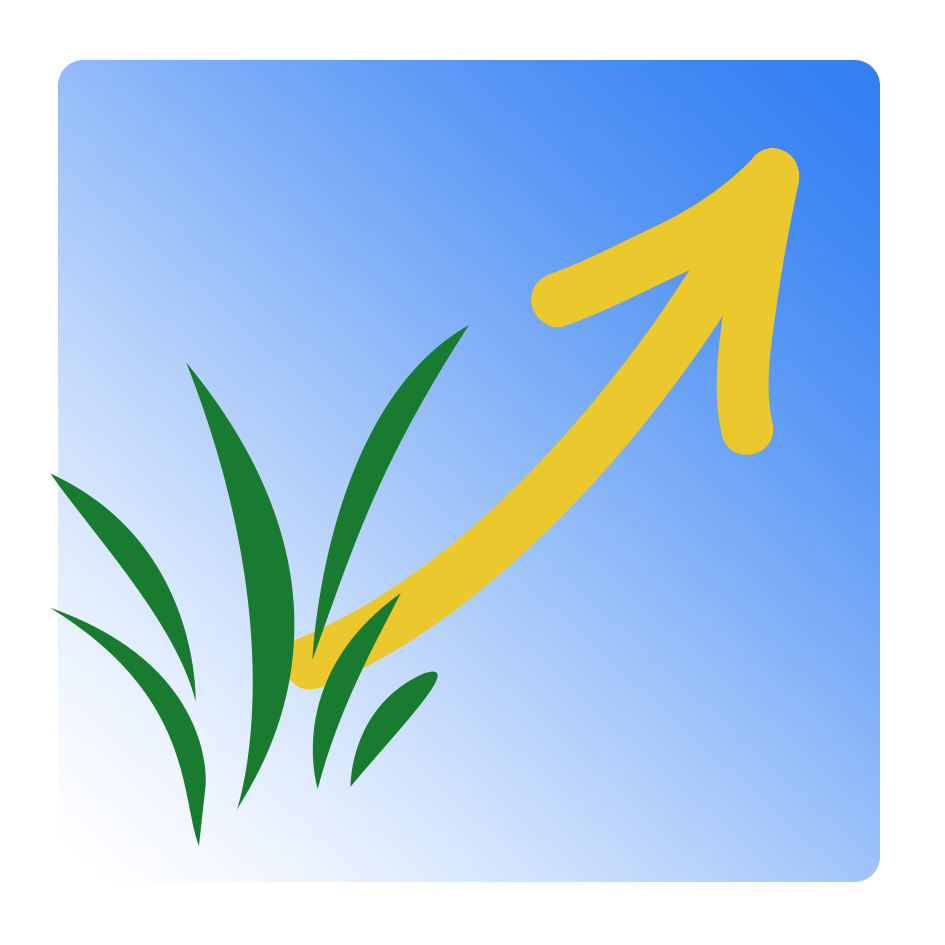 Apprenez-nous à prier  -  Saint-Sacrement
Dans l’Eucharistie, Jésus est en état 
de victime : Il est ‘’l’Agneau de Dieu’’ 
offert pour nous sauver.

En donnant sa vie pour nous, 
Il nous a réconciliés avec Dieu et 
procure à nos âmes la paix et la joie.
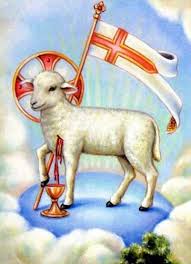 Le premier hommage à Lui rendre 
est de participer 
avec amour et reconnaissance 
au saint sacrifice de la messe.
23
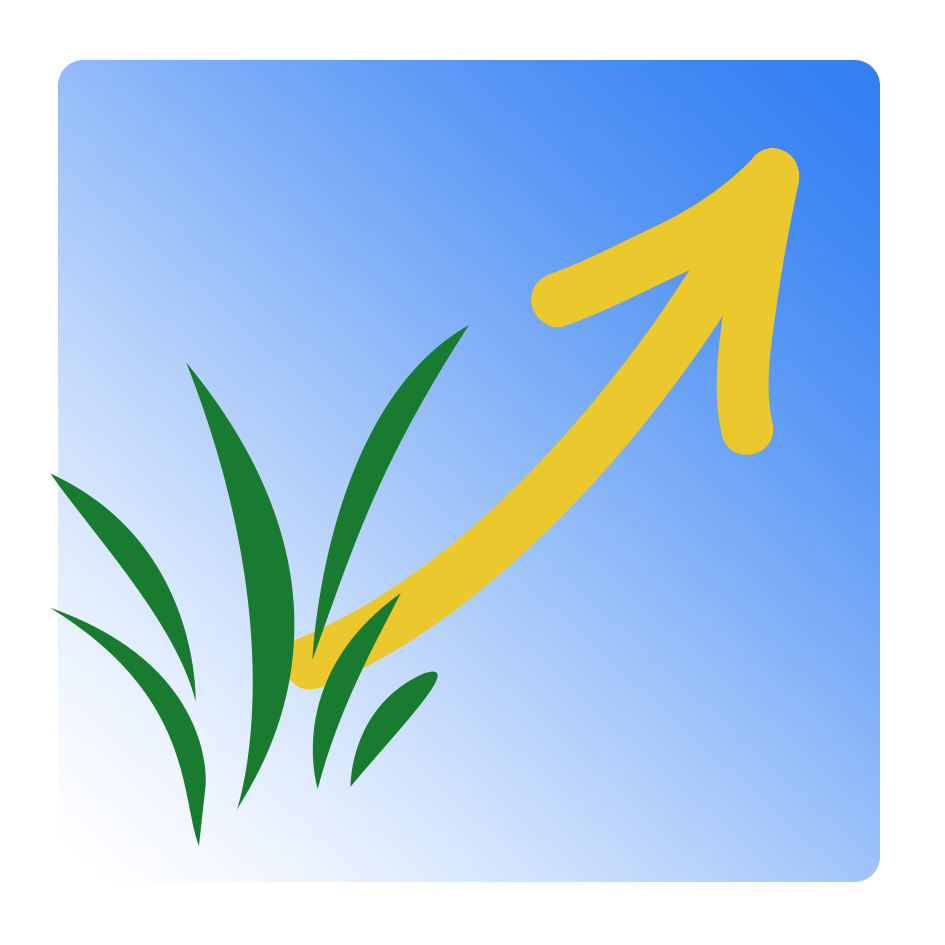 Apprenez-nous à prier  -  Saint-Sacrement
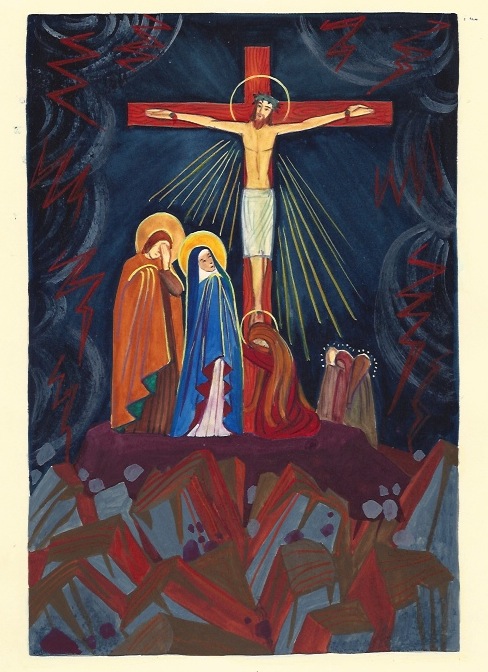 Le saint sacrifice de la messe
L’Eucharistie est, dans la vie de l’Église, 
la source et le sommet de toute la vie chrétienne : 

elle rend présent et actuel le sacrifice que Jésus a offert à son Père, une fois pour toutes, sur la croix : 
sur la croix ou sur l’autel, c’est un unique sacrifice.
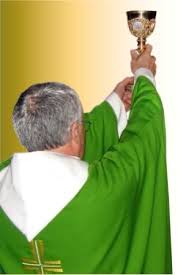 C’est pourquoi l’Église nous demande de 
participer à la messe 
tous les dimanches et jours de grande fête.
24
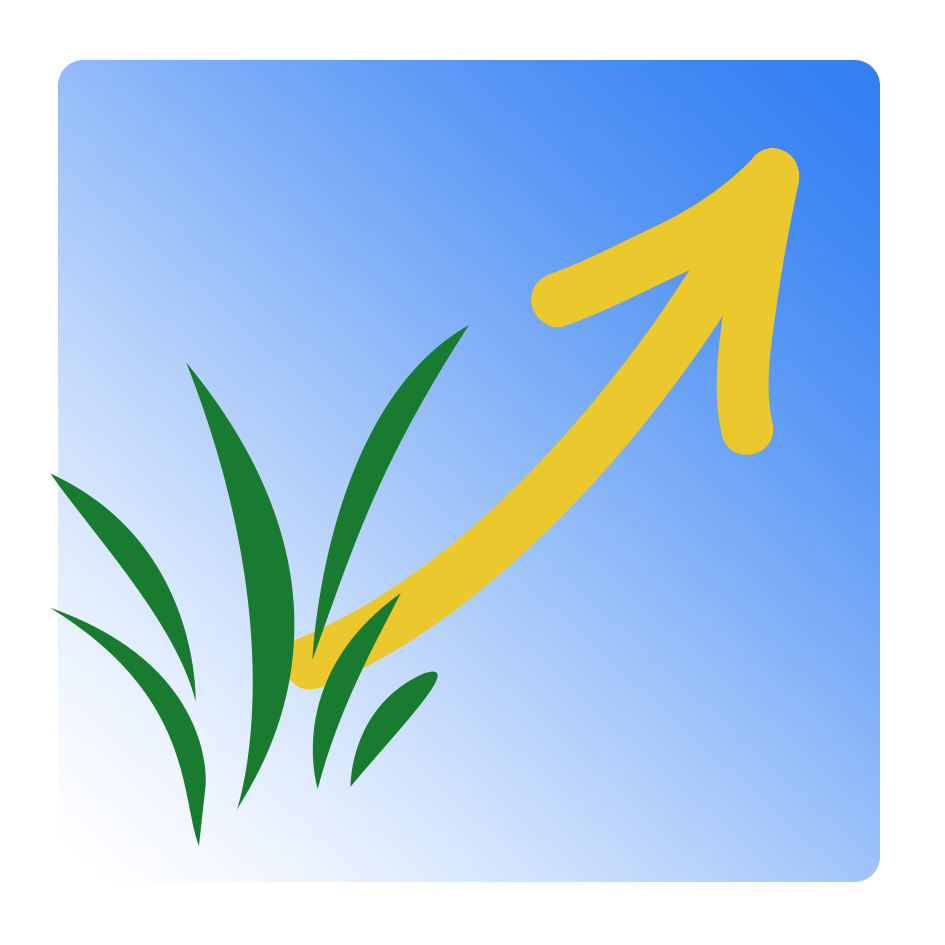 Apprenez-nous à prier  -  Saint-Sacrement
Pour pouvoir communier, il faut…
1 - être baptisé : faire partie de l’Église, 
	la famille des enfants de Dieu ;
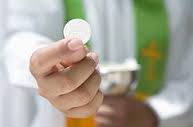 2 – être en état de grâce
Si on a conscience d’avoir commis un péché 
mortel, il faut, avant de communier, recevoir 
le sacrement de réconciliation.
3 – se préparer à recevoir le Seigneur des Seigneurs (Ap. 19, 16)
	dans le recueillement et la prière ;
4 – observer le jeûne eucharistique (1 heure avant la communion) ;
5 – exprimer le plus grand respect envers Jésus-Hostie 
	par l’attitude du corps et une tenue vestimentaire convenable.
25
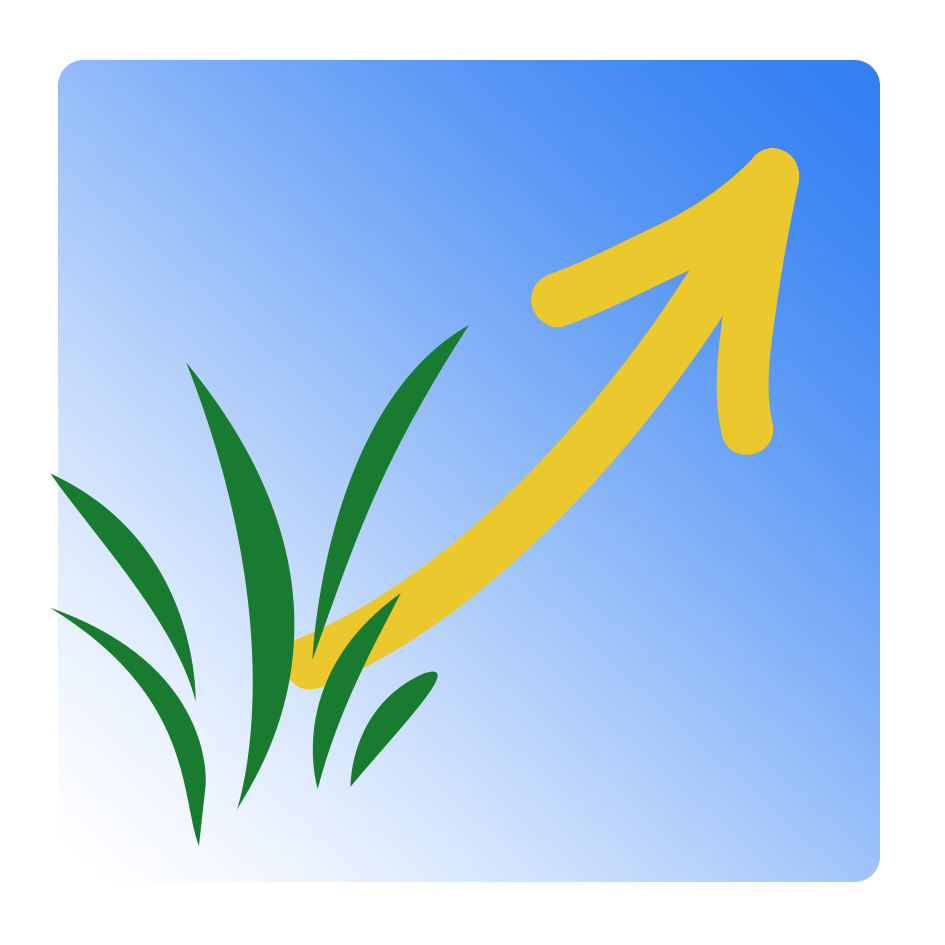 Apprenez-nous à prier  -  Saint-Sacrement
Après avoir communié, un temps d’action de grâces
Le temps juste après la communion est un temps béni pour un ‘’cœur à cœur’’ avec Jésus présent  en nous. Rester dans le silence pour écouter sa Parole :
Si quelqu’un m’aime, il gardera ma parole. 
Mon Père l’aimera, et nous viendrons en lui 
et nous ferons chez lui notre demeure.
(Jn 14, 23)

Minutes précieuses ! Soyons attentifs à Jésus et à rien d’autre…
On peut aussi soutenir notre prière avec le schéma " A.R.D.O.R " :

Adorer – Remercier – Demander – Offrir - Réparer 
Voir plus loin la présentation plus détaillée…
26
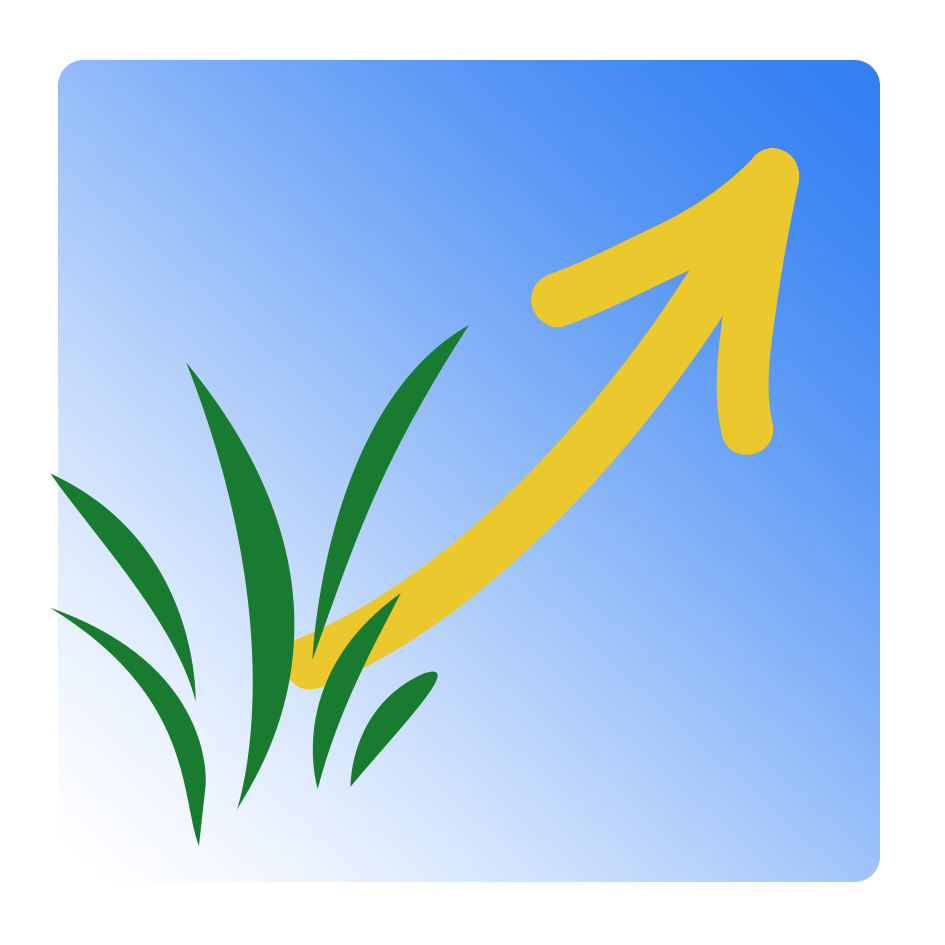 Apprenez-nous à prier  -  Saint-Sacrement
- Visite au tabernacle
- Adoration du Saint Sacrement exposé
27
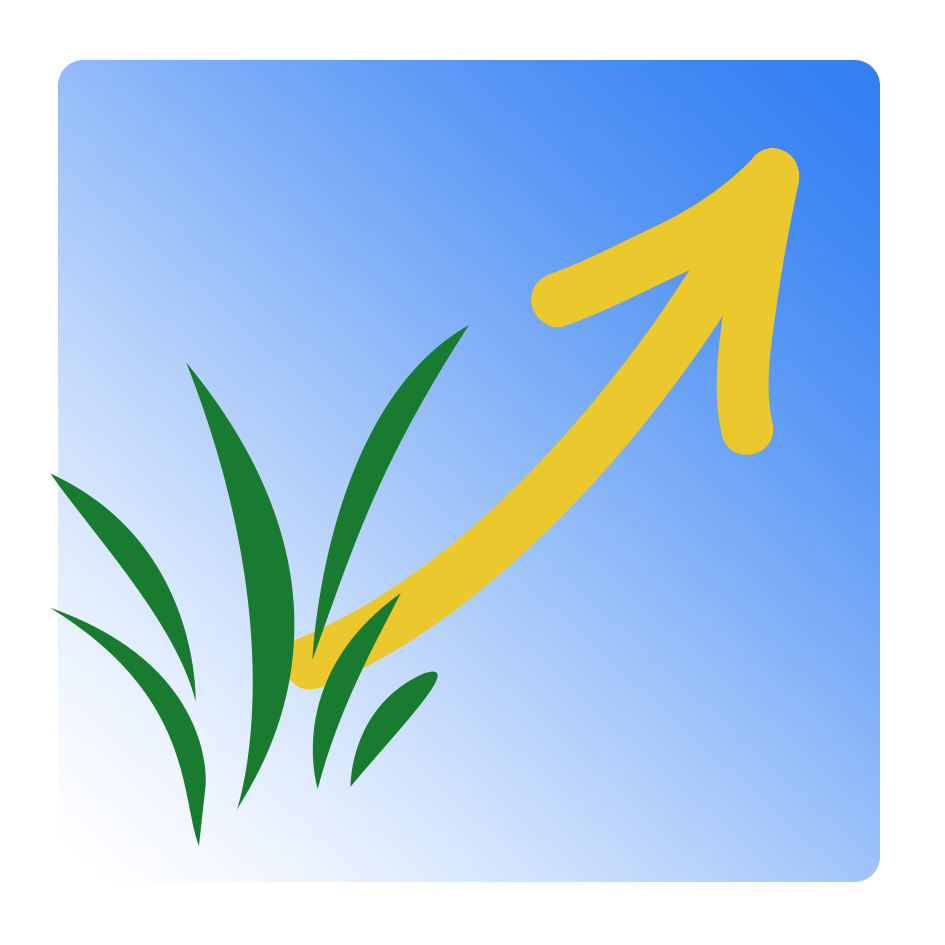 Apprenez-nous à prier  -  Saint-Sacrement
Une visite à Jésus au tabernacle
La petite lumière rouge, si elle est allumée, indique que Jésus-Hostie 
est dans le tabernacle.
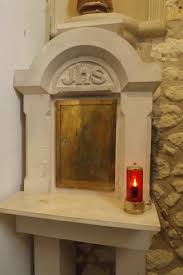 Il sera toujours heureux d’avoir 
notre visite, le temps d’une prière qui Lui dira notre amour,
et pour Lui confier nos peines, 
nos difficultés, nos projets du moment.
28
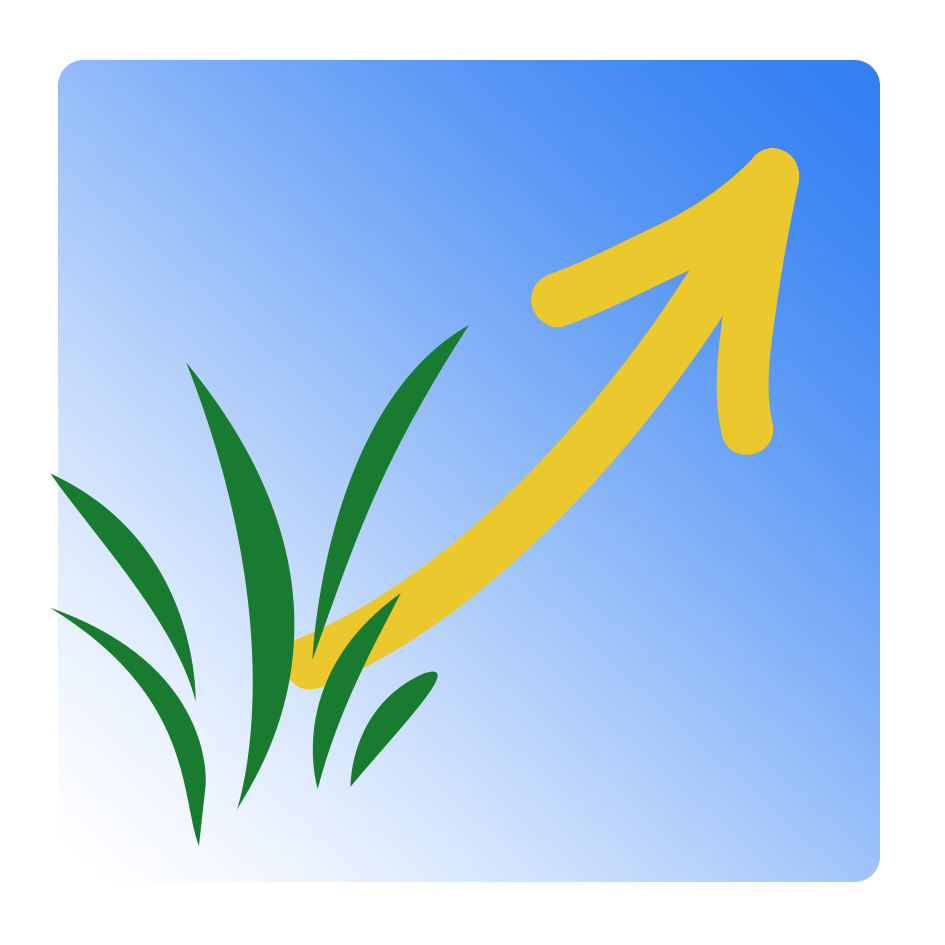 Apprenez-nous à prier  -  Saint-Sacrement
Exposition du Saint-Sacrement
Quand une exposition du Saint-Sacrement est organisée dans une paroisse, 
pour adorer et honorer Jésus plus solennellement, 
il est très bon d’y participer.
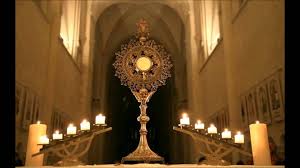 29
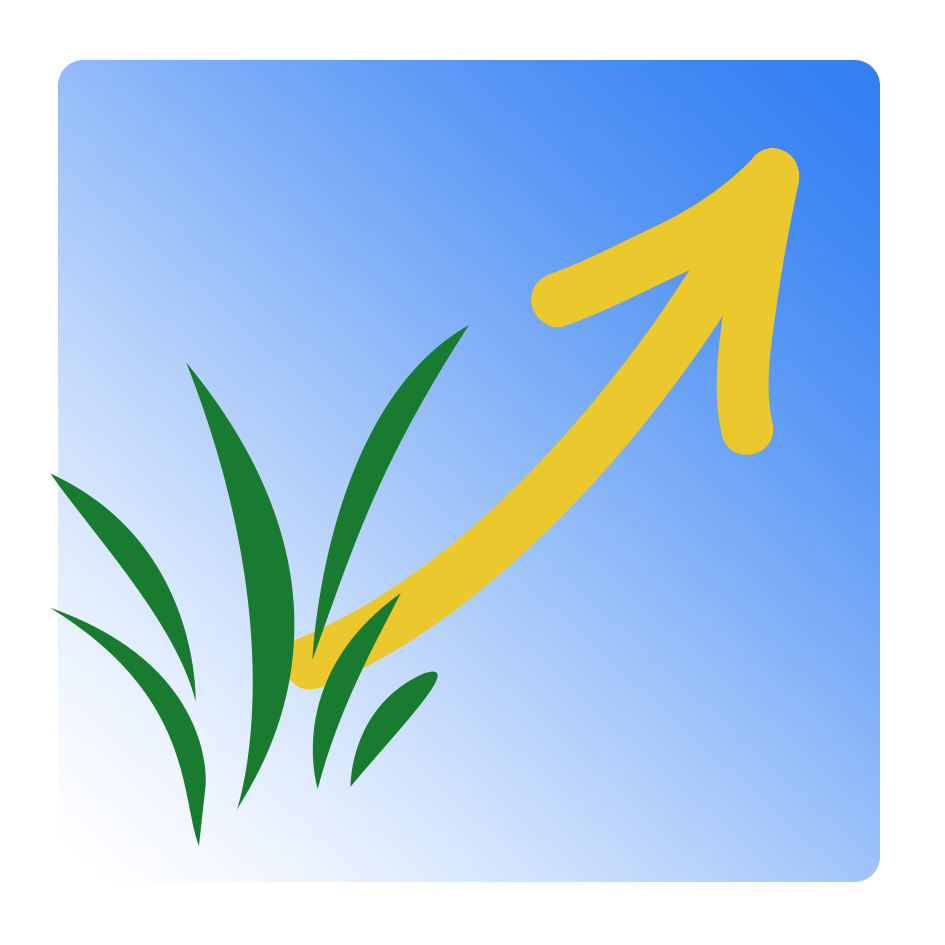 Apprenez-nous à prier  -  Saint-Sacrement
- Pour se tenir devant Dieu,

l’indispensable respect
Faire silence 
La prière du corps 
Recueillement
30
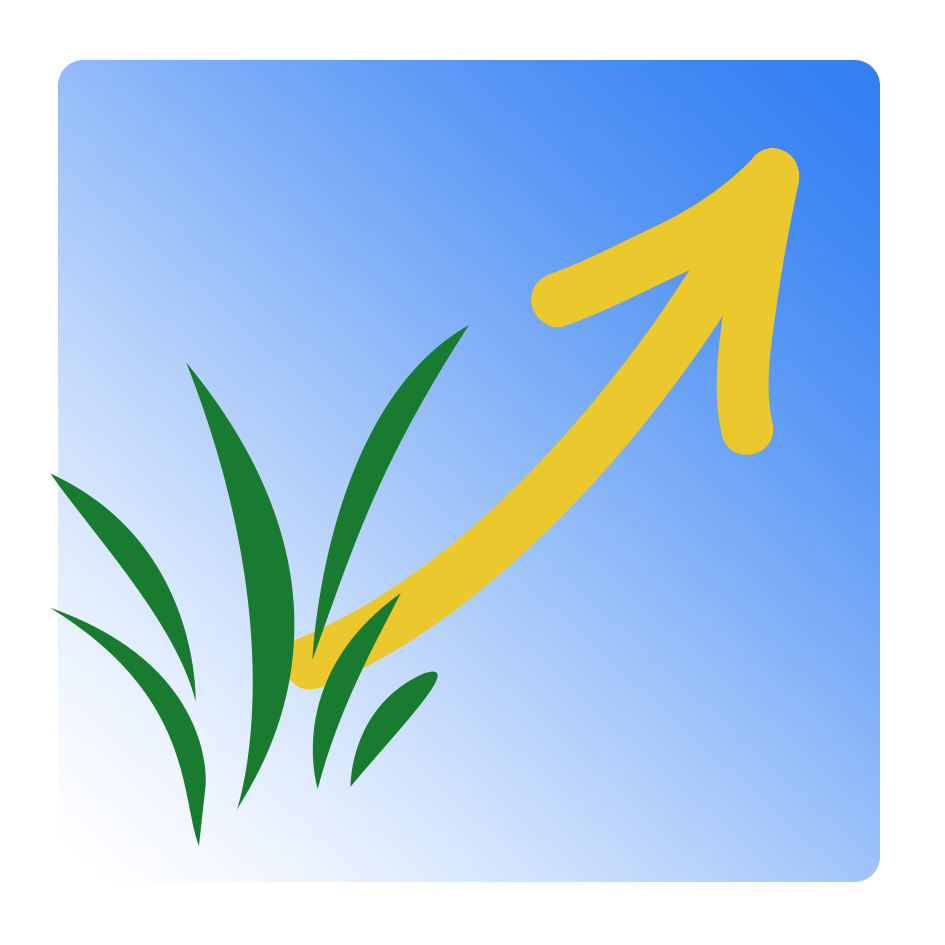 Apprenez-nous à prier  -  Saint-Sacrement
Faire silence
‘’Pour être attentif à Dieu, 
il faut se rendre inattentif à tout ce qui n’est pas Dieu’’
Il ne suffit pas de se taire, 
dès qu’on entre dans l’église.
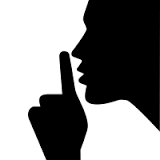 Il y a encore le silence des yeux : 
se rendre attentif à l’Invisible.
Et aussi le silence des pensées : 
arrêter le bavardage intérieur…
‘’Le bruit ne fait pas de bien, le bien ne fait pas de bruit…’’
31
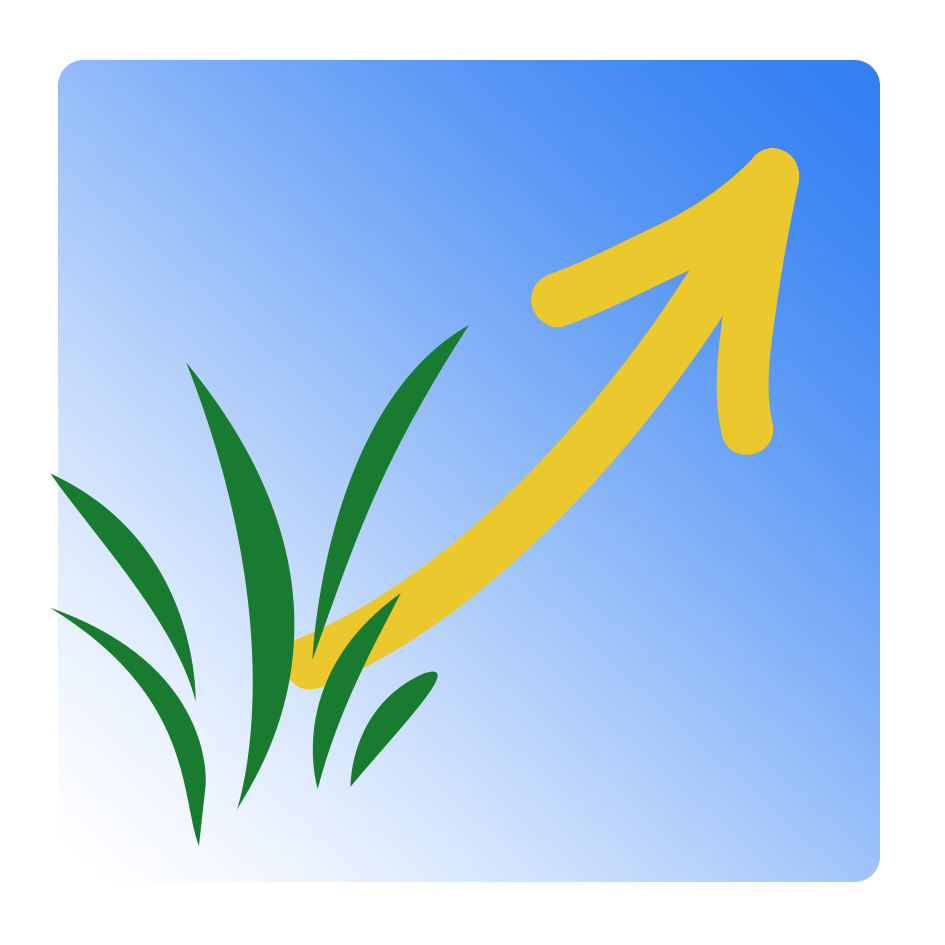 Apprenez-nous à prier  -  Saint-Sacrement
‘’Un arbre qui tombe fait plus de bruit que mille arbres qui poussent.’’
La prière du corps :
un signe de croix  bien fait,
lentement
une génuflexion
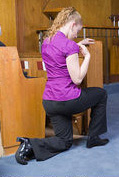 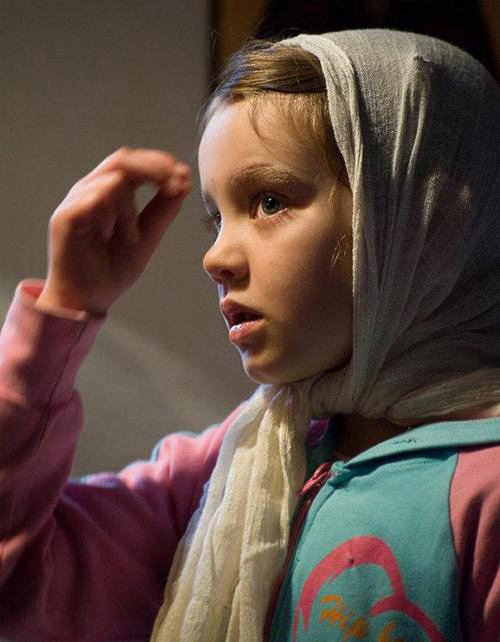 32
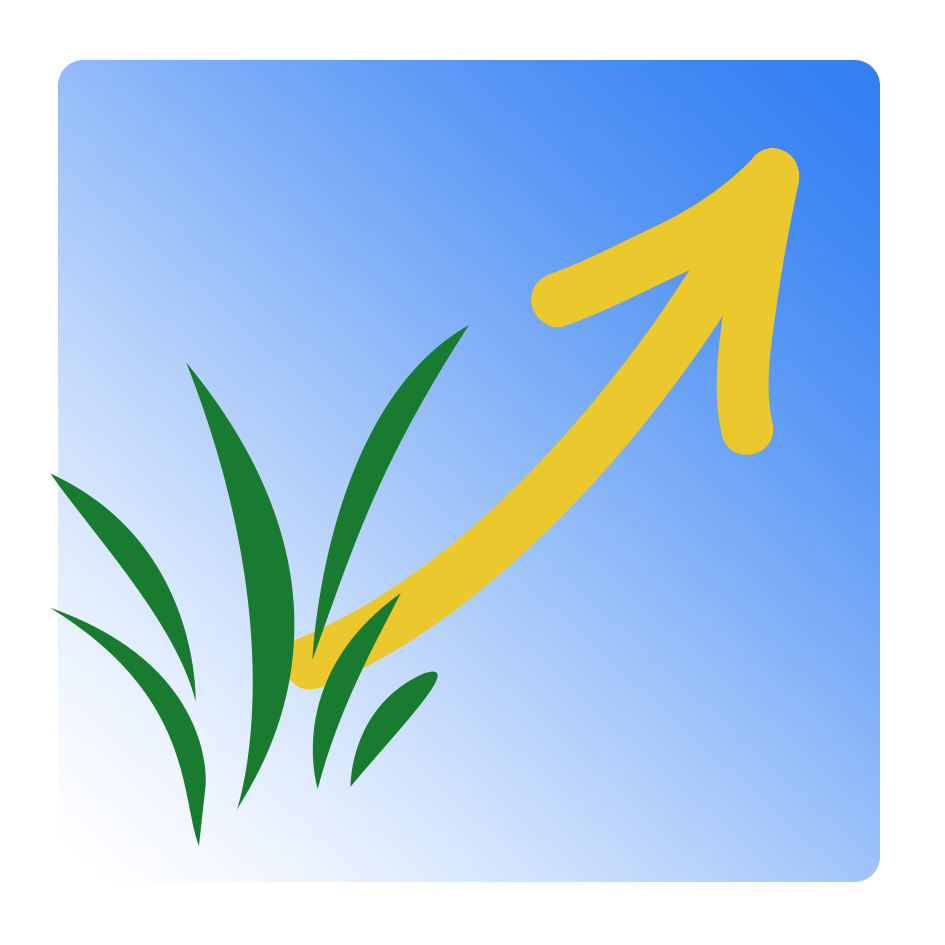 Apprenez-nous à prier  -  Saint-Sacrement
Recueillement
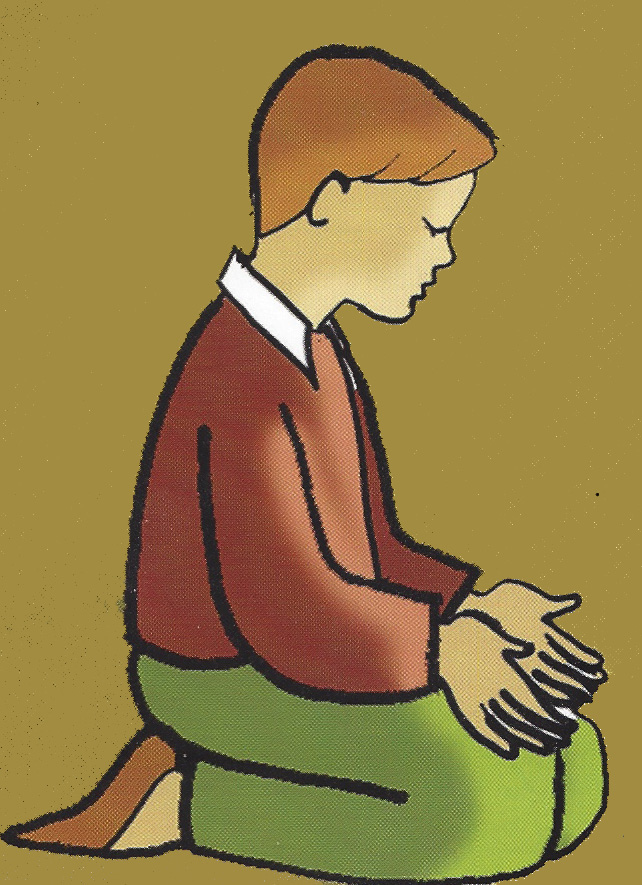 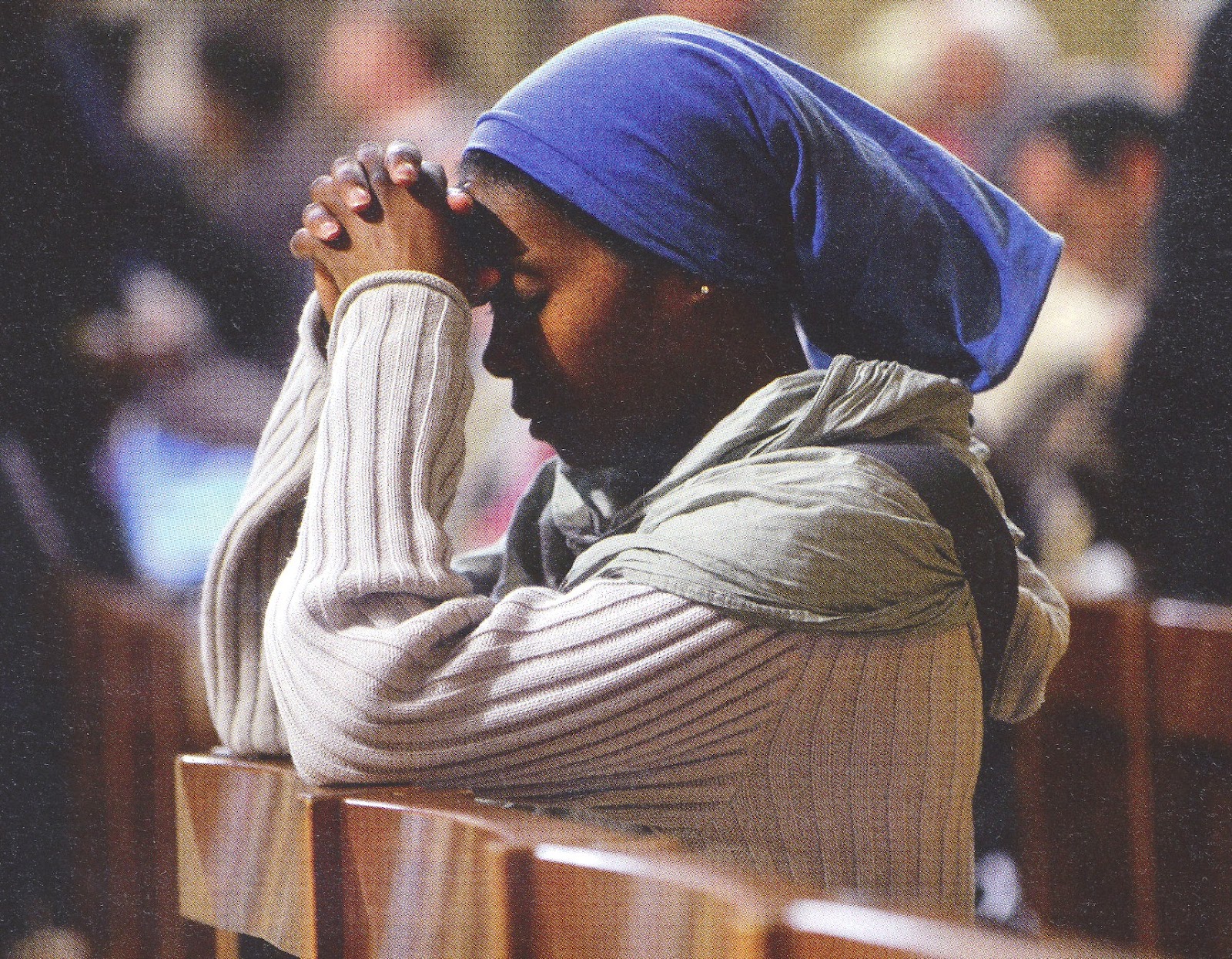 33
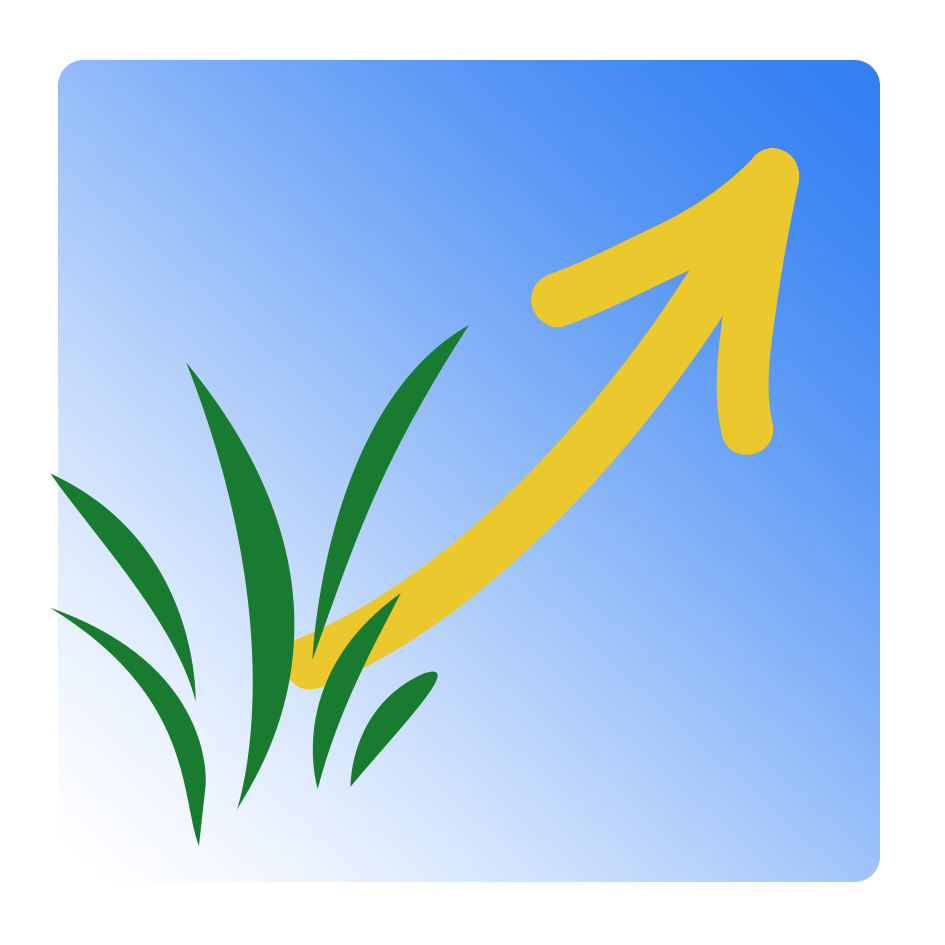 Apprenez-nous à prier  -  Saint-Sacrement
- Grandes attitudes d ’âme…
34
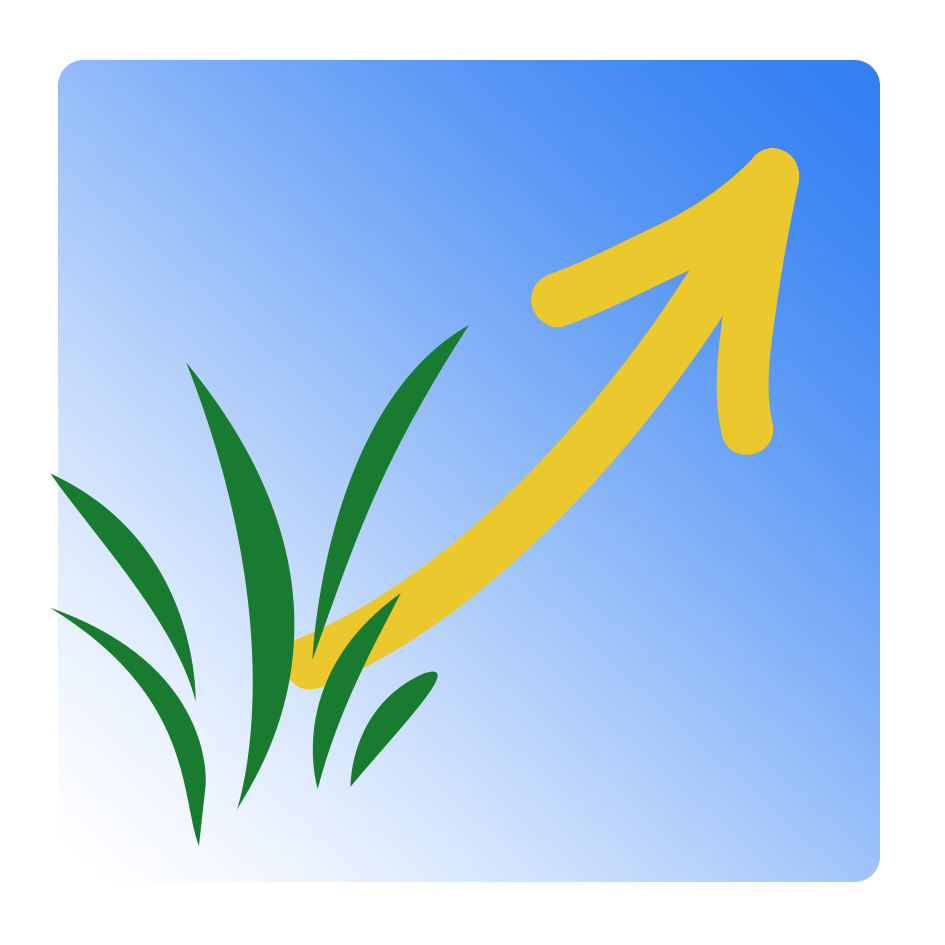 Apprenez-nous à prier  -  Saint-Sacrement
A    R    D    O    R
Adorer Jésus présent dans le Sacrement de son Amour
Remercier : 
Le mot ‘’Eucharistie’’ veut dire : action de grâces, reconnaissance, remerciement. 
Remercions Dieu de toutes les grâces qu’Il nous donne et surtout de nourrir notre âme avec le Pain du Ciel.
Demander toutes les grâces dont nous avons besoin pour Lui ressembler
Offrir nos efforts, nos sacrifices, bien faire son « devoir d’état »
 	et s’offrir soi-même pour que Jésus fasse de nous ce qu’Il veut.
Réparer par notre amour toutes les offenses faites à Jésus 
		dans son « Sacrement d’amour »
35
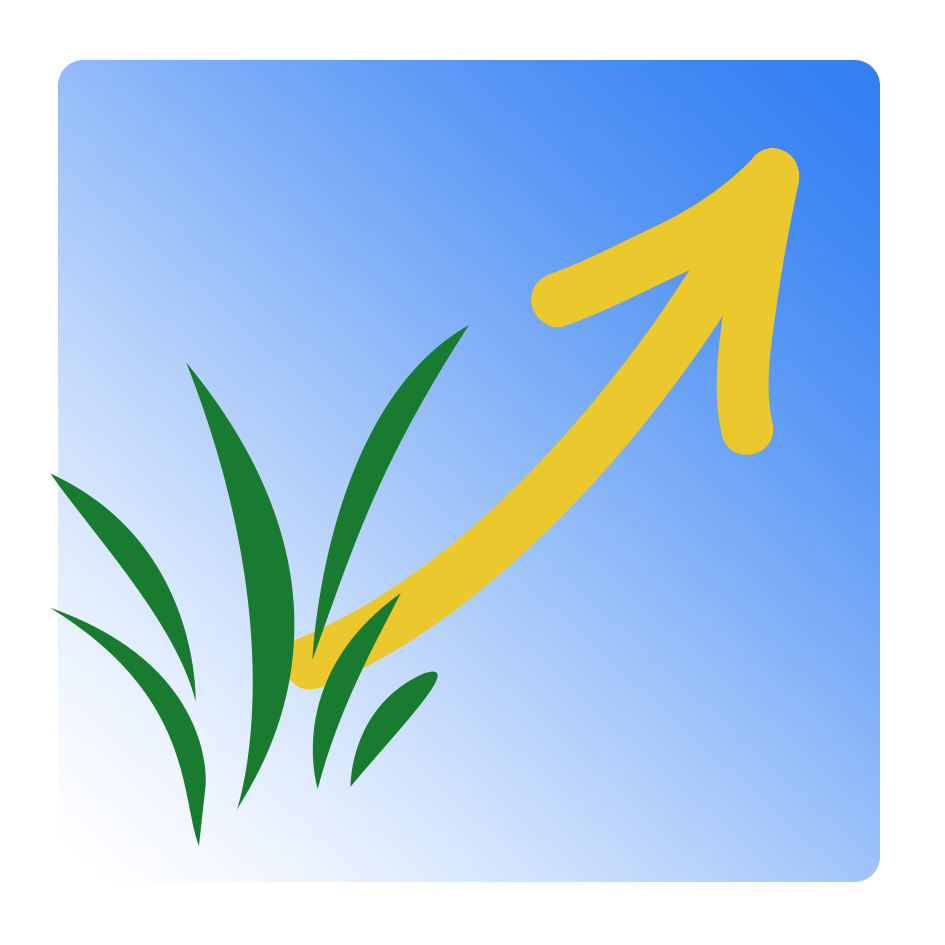 Apprenez-nous à prier  -  Saint-Sacrement
Réparer tous les outrages fait à Jésus dans ce Sacrement d’amour
Dans l’Eucharistie, Jésus souffre de nombreux manques de respect,
des injures, même des sacrilèges. Ce sont des offenses graves 
faites à Dieu, qui demandent réparation.

Qui viendra consoler Jésus, sinon ses amis ?
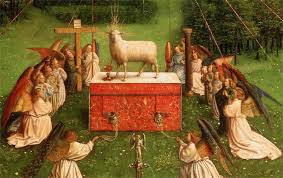 - par une visite au tabernacle
- par une prière de compassion
- en faisant bien ce que nous avons à faire.
’’Je ne te demande pas autre chose que 
de l’amour dans toutes tes actions’’  
a demandé Jésus à sainte Marguerite-Marie (religieuse au 17ème siècle) 
Cette demande de Jésus est aussi valable pour chacun de nous.
36
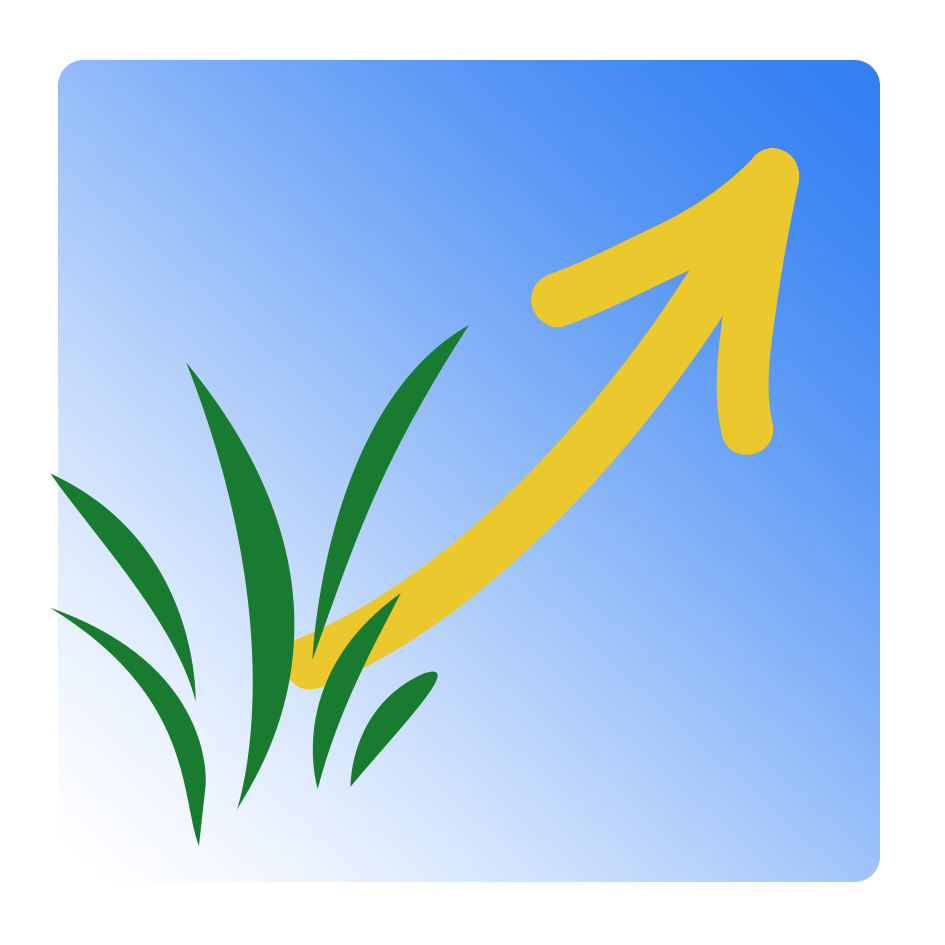 Apprenez-nous à prier  -  Saint-Sacrement
Troisième partie
LA PROCESSION

DU SAINT-SACREMENT
37
Le jour de la Fête-Dieu, 
une procession permet d’honorer plus spécialement 
Jésus dans son Sacrement d’Amour.
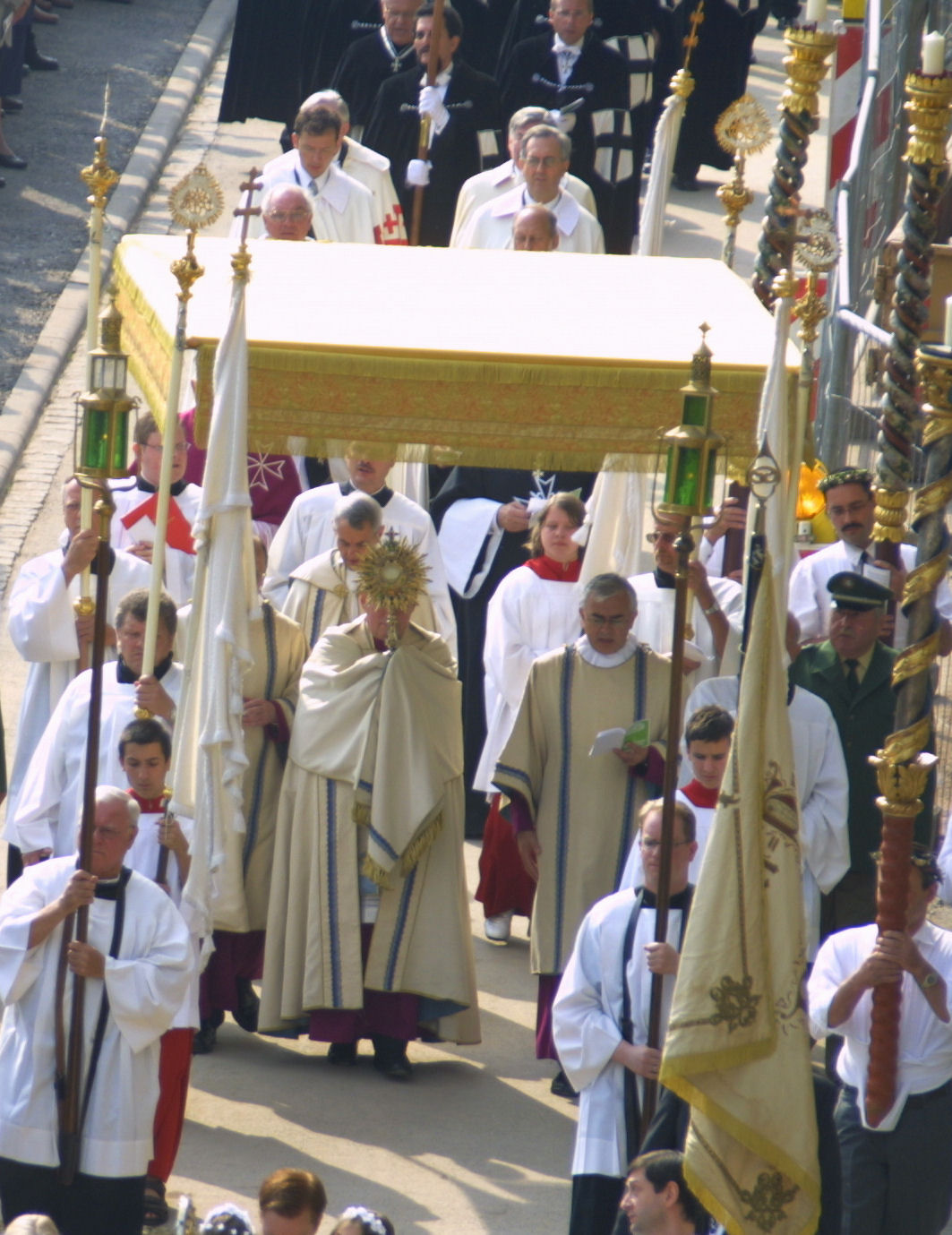 Le prêtre porte
le Saint-Sacrement 
dans un ostensoir,
sous un dais, 
dans les rues,
les places publiques
 les jardins…
38
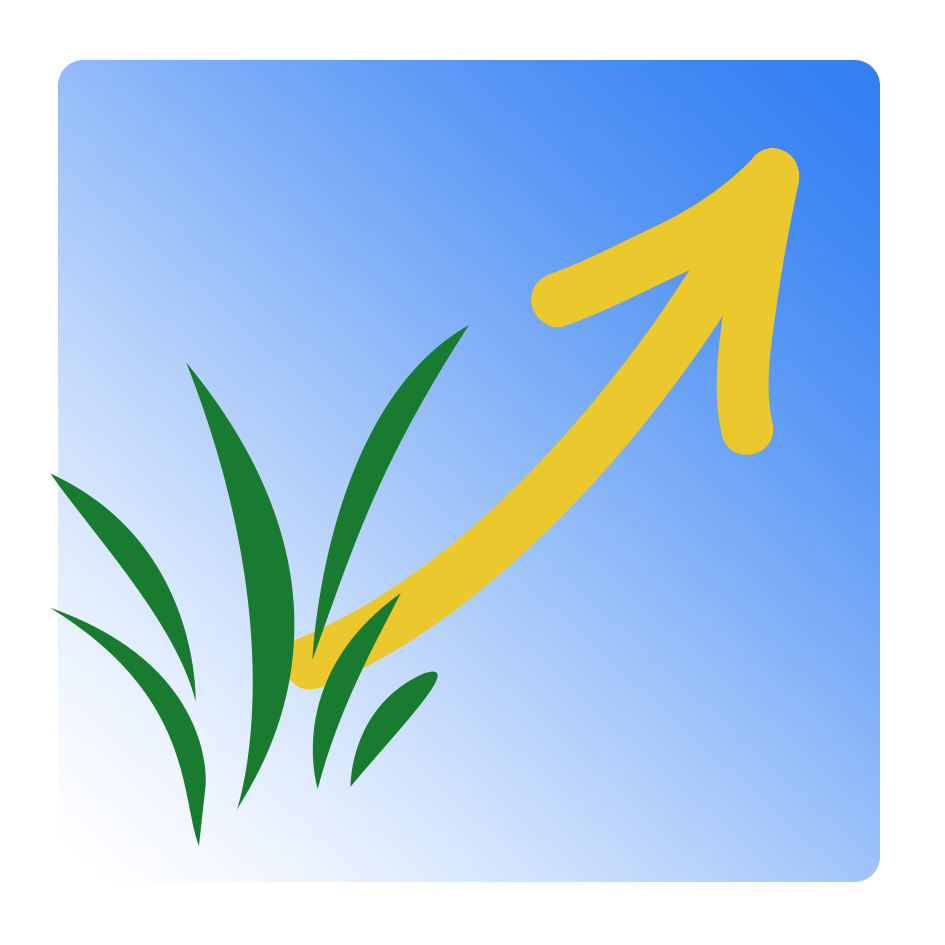 Apprenez-nous à prier  -  Saint-Sacrement
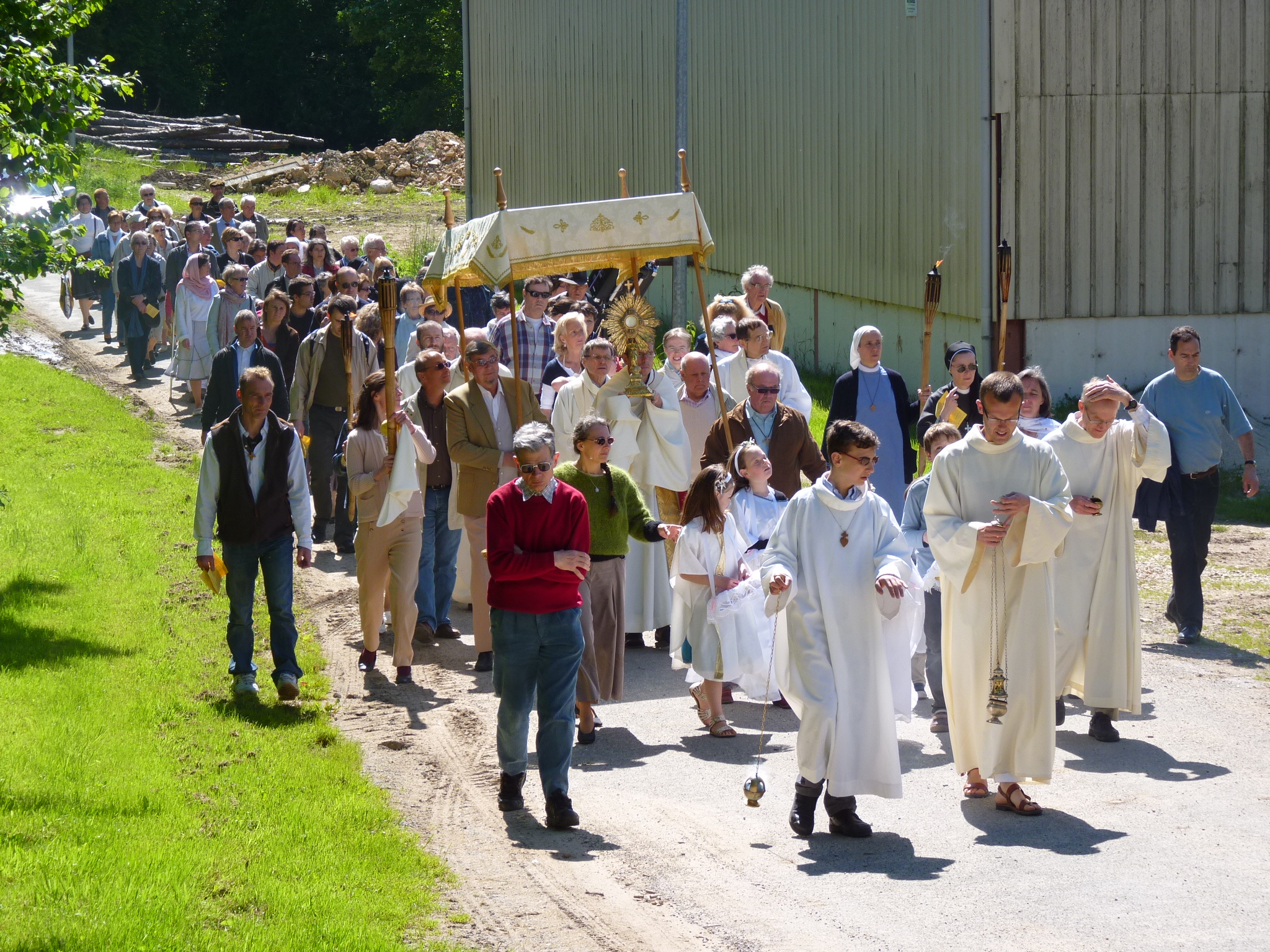 Encensoirs
Flambeaux
Pétales de fleurs
Chants de joie 
  pour fêter
et honorer
Jésus-Hostie.
39
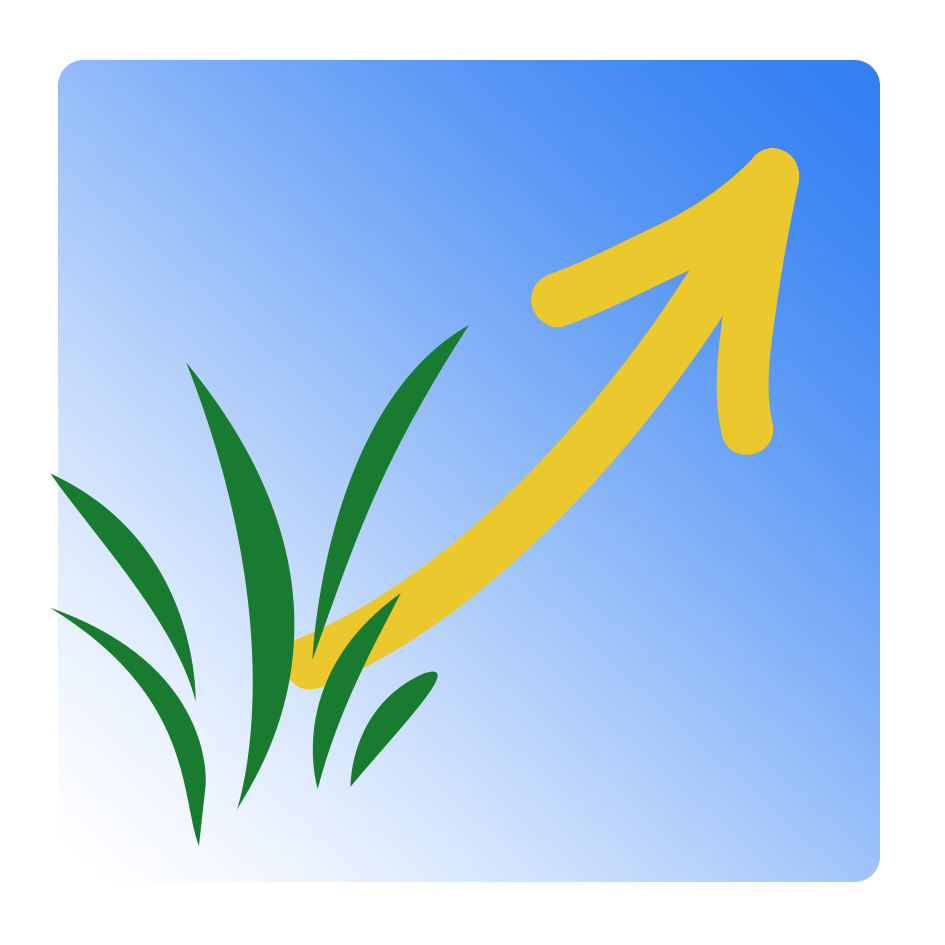 Apprenez-nous à prier  -  Saint-Sacrement
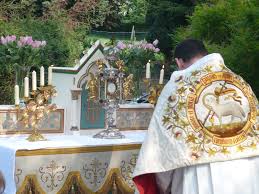 Plusieurs reposoirs permettent des haltes 
où le Saint Sacrement est encensé, honoré par des cantiques.
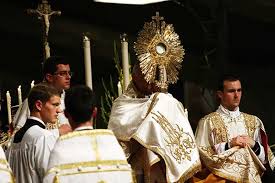 La cérémonie se termine ensuite par une prière pour le Pape, 
la bénédiction du Saint Sacrement  et le chant du Tantum ergo.
La procession du Saint-Sacrement est un beau témoignage public 
d’amour pour Jésus-Hostie.
40
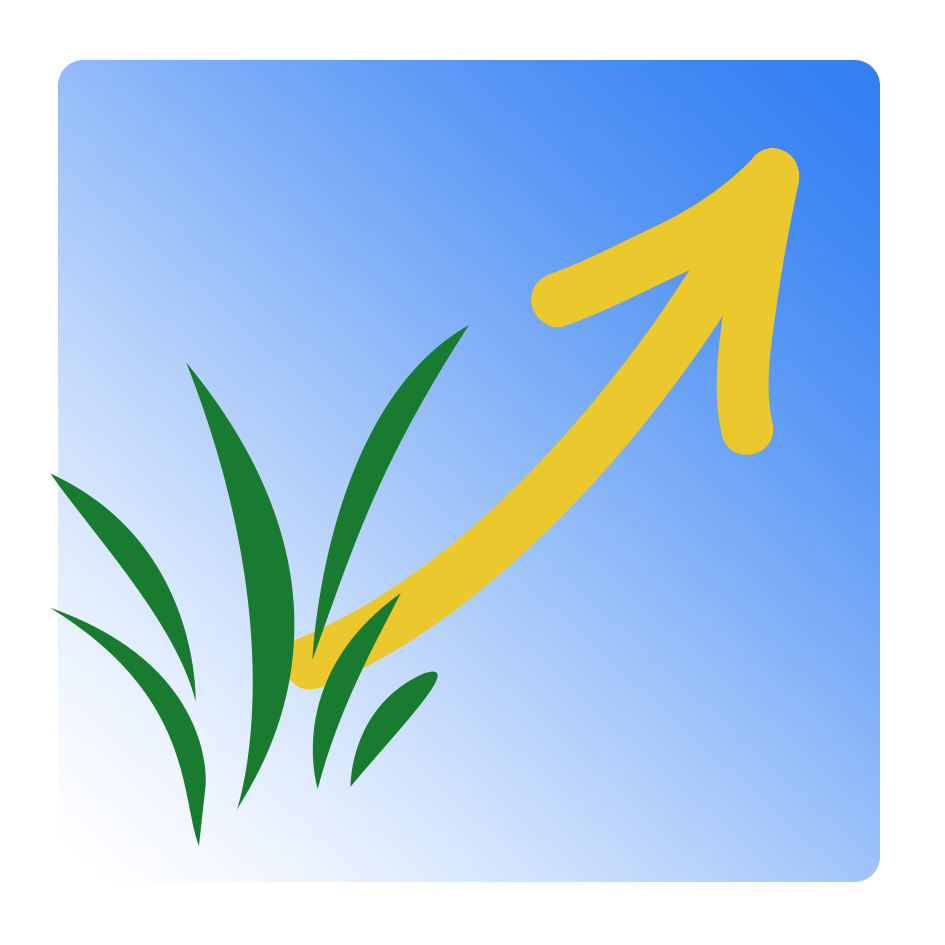 Apprenez-nous à prier  -  Saint-Sacrement
En résumé, dans le Saint-Sacrement
Jésus s’offre à son Père en sacrifice
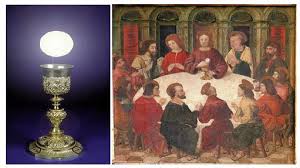 Jésus nourrit nos âmes
Jésus reste avec nous
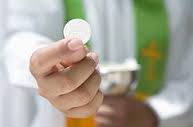 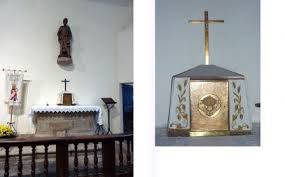 41
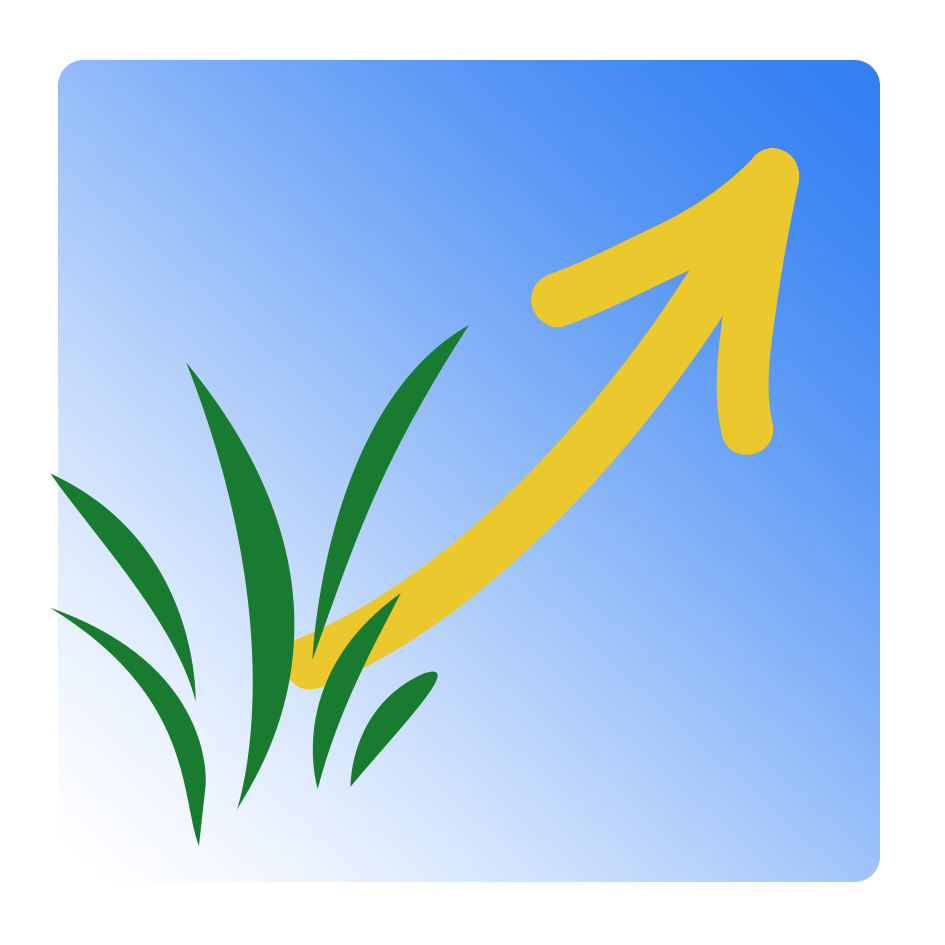 Apprenez-nous à prier  -  Saint-Sacrement
Petit vocabulaire eucharistique
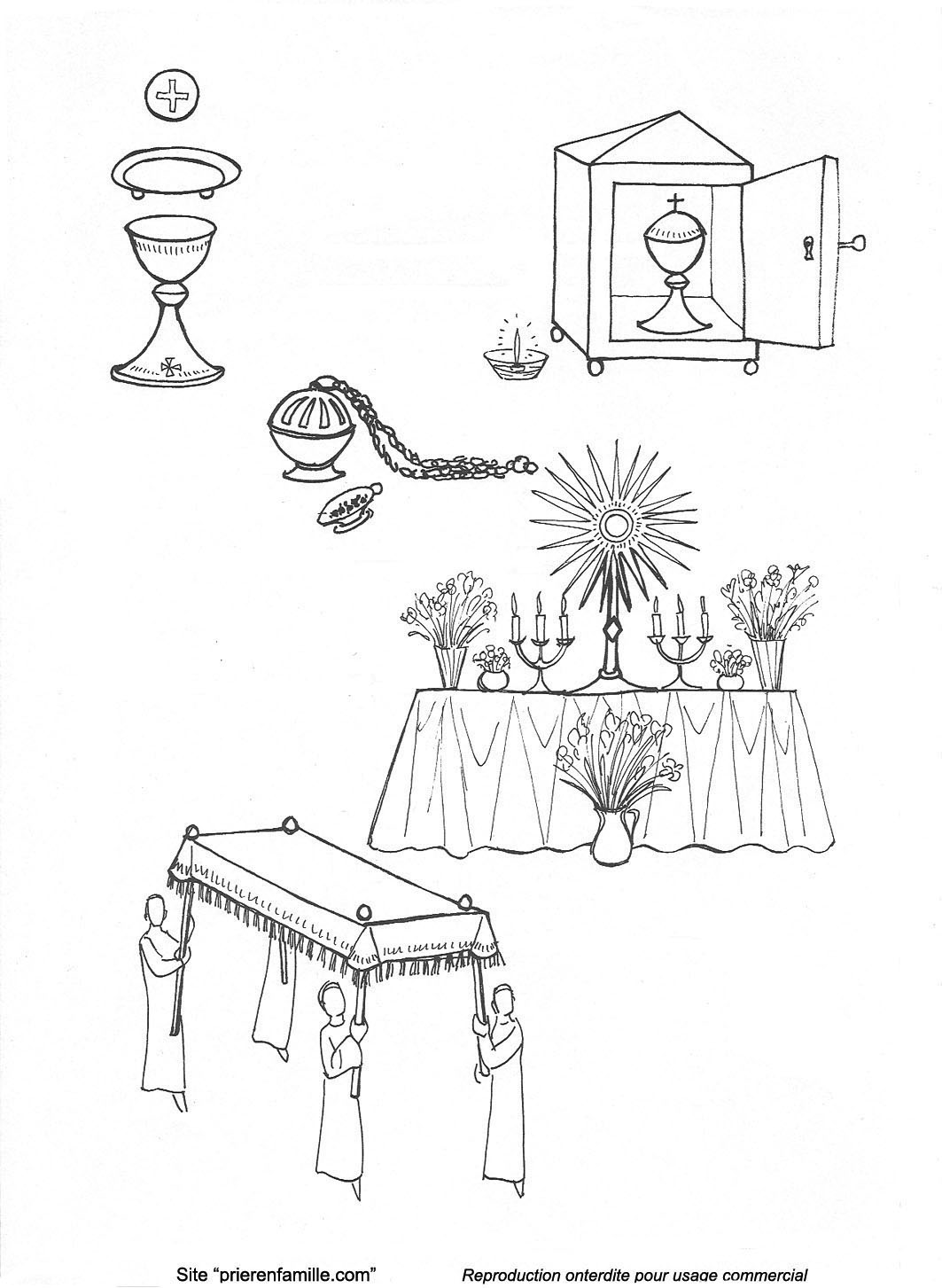 Relier le nom et l’objet
ciboire 
 calice 
 dais 
encensoir 
hostie 
navette 
ostensoir 
patène 
 reposoir 
tabernacle
(Réponse page suivante)
42
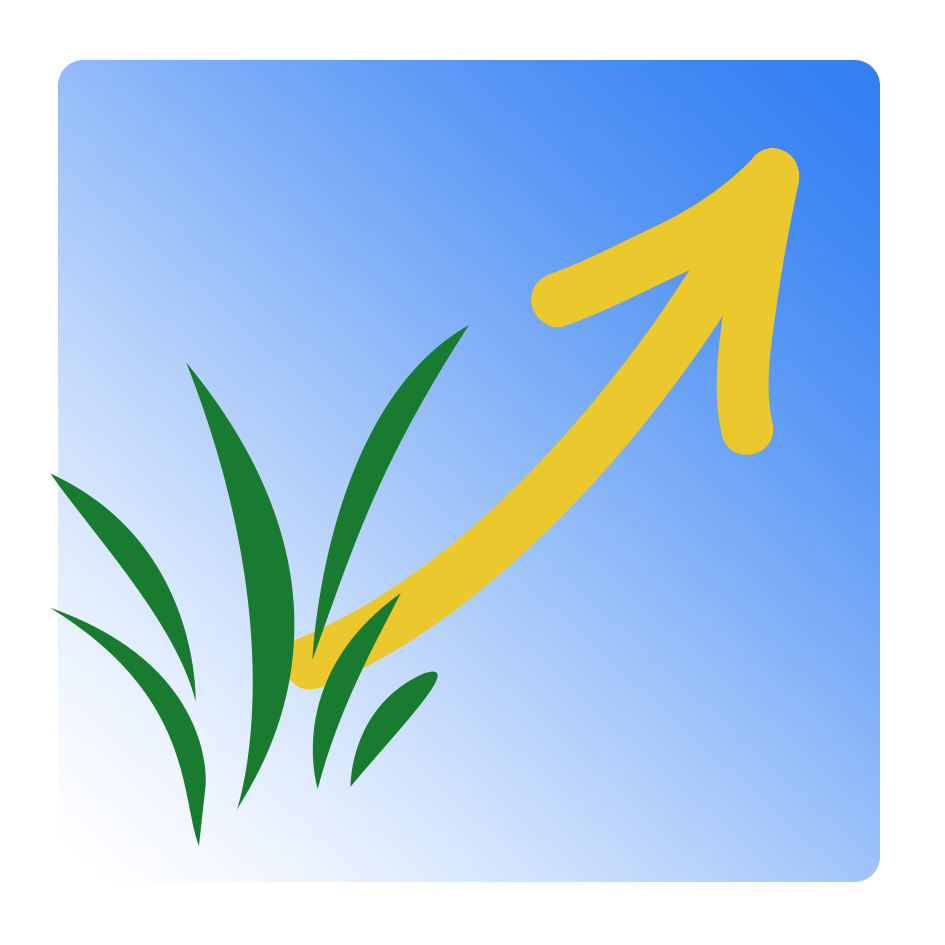 Apprenez-nous à prier  -  Saint-Sacrement
Réponses au Petit vocabulaire eucharistique
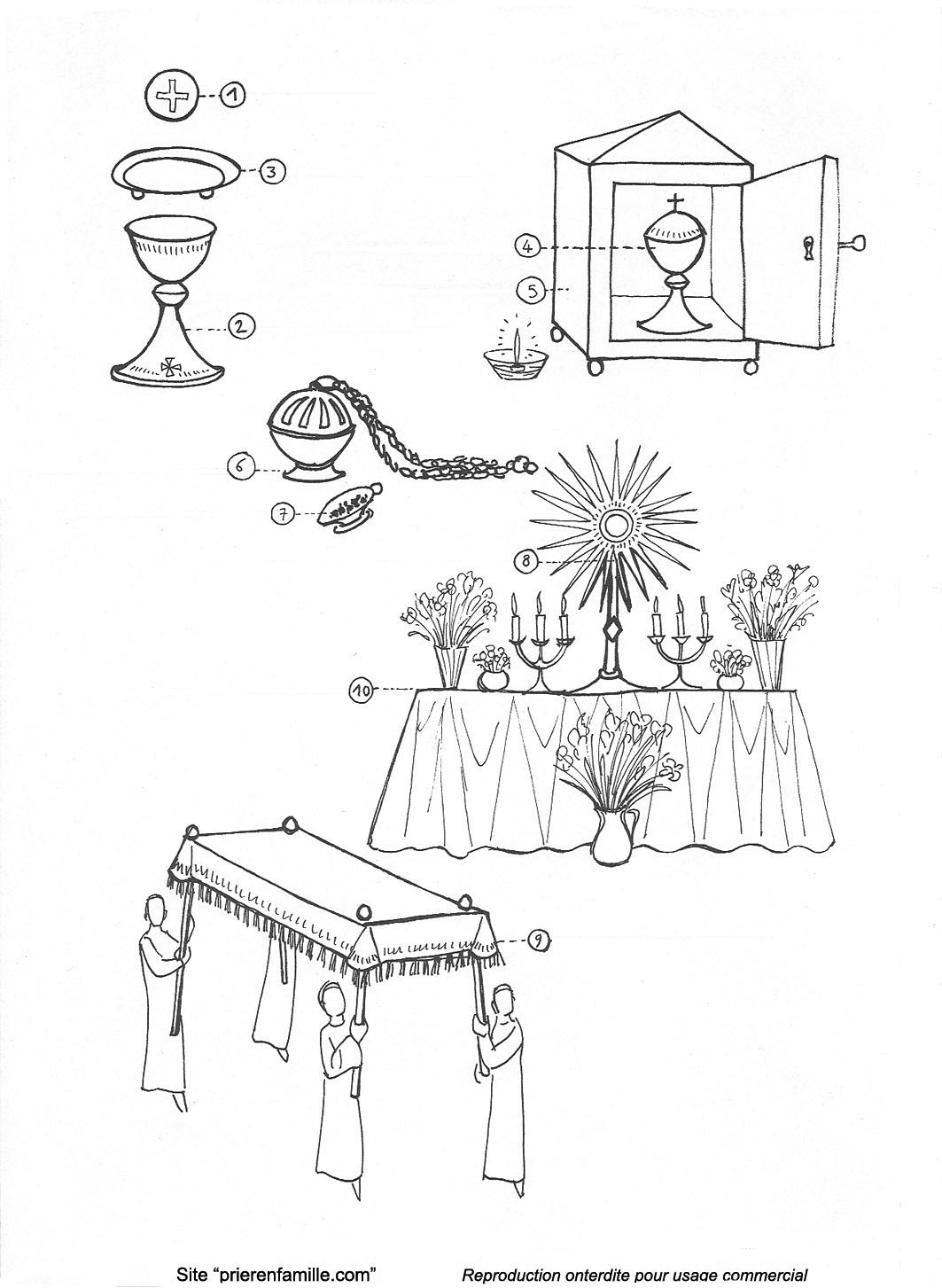 1 -  hostie 		
2 - calice 		
3 - patène 	 
4 - ciboire 	  
5 - tabernacle 	 	
6 - encensoir	 	
7 - navette 	
8 - ostensoir 	
9 - dais 		
10 – reposoir
43
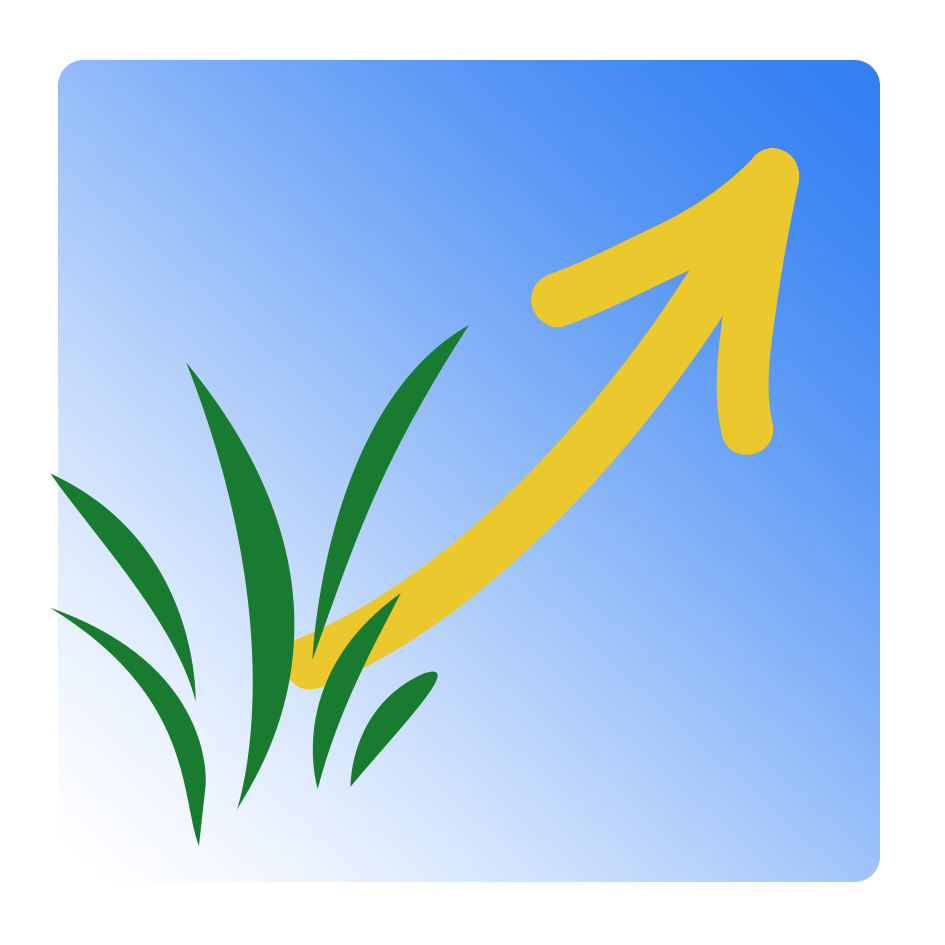 Apprenez-nous à prier  -  Saint-Sacrement
En fin de présentation

  Important à retenir ? 

  Prière à Marie

  Signe de croix
44
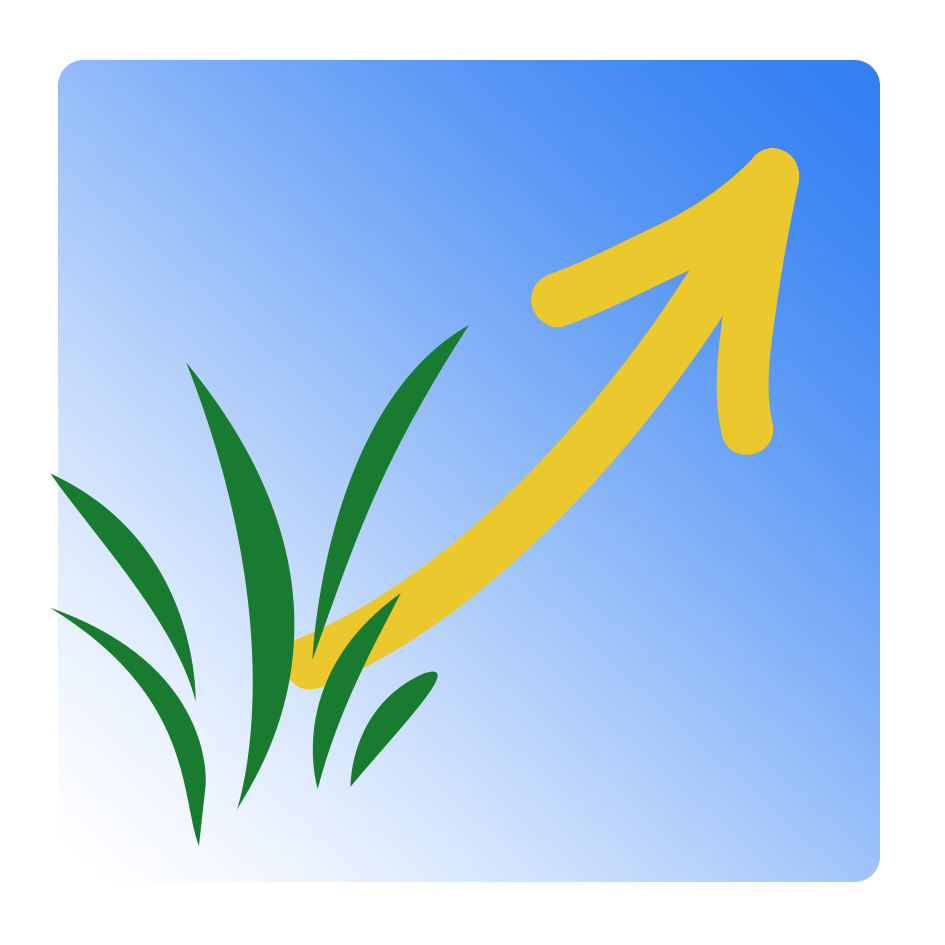 Apprenez-nous à prier  -  Saint-Sacrement
Quelques liens pour compléter :

  Vivre la Fête- Dieu avec les enfants

  Ensemble de prières en l'honneur du Saint Sacrement




  Tous les diaporamas

  Page d’accueil du site
45
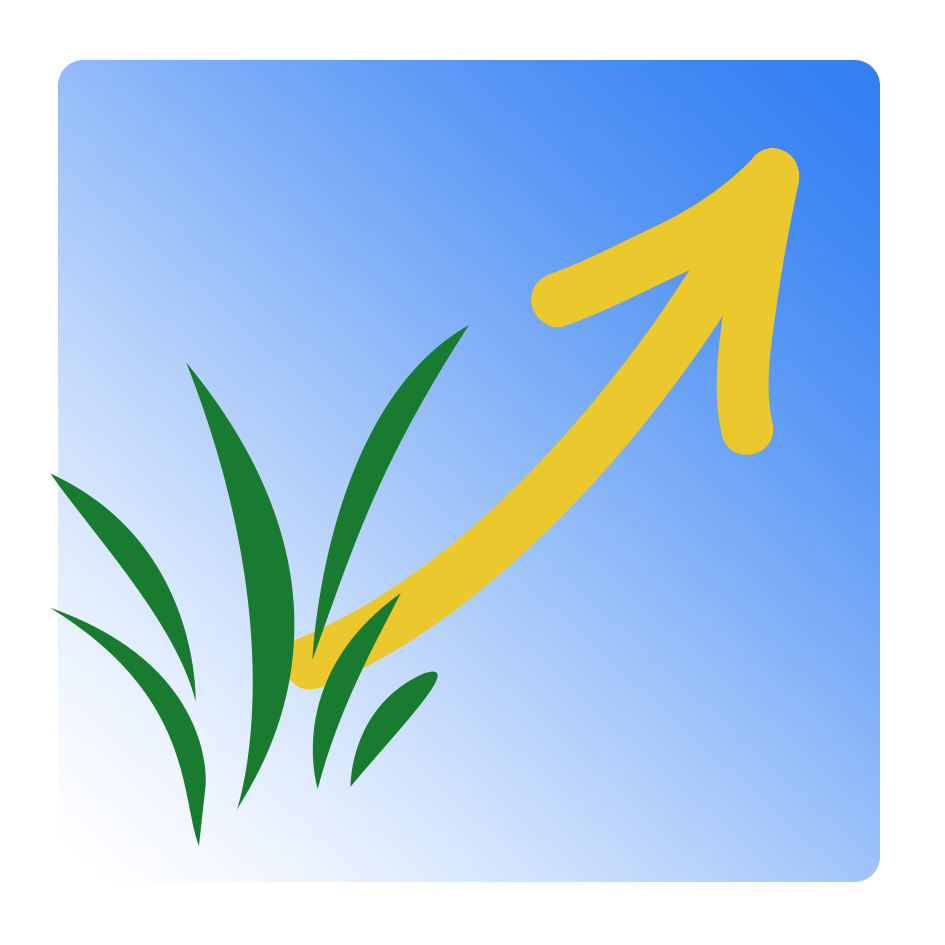 Apprenez-nous à prier  -  Saint-Sacrement
DOCUMENTATION


Parents et éducateurs


Vivre l’année liturgique avec les enfants

Pour que s’épanouisse la foi du tout-petit

Éduquer pour le bonheur

Autres écrits
46
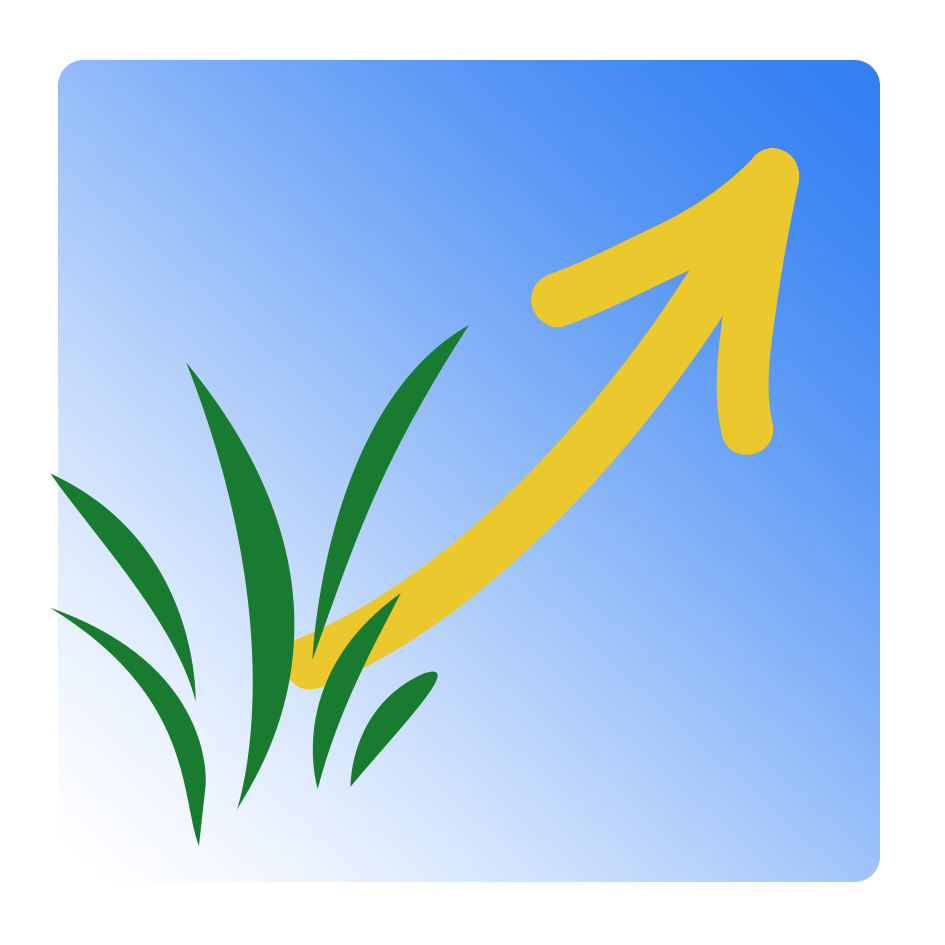 Apprenez-nous à prier  -  Saint-Sacrement